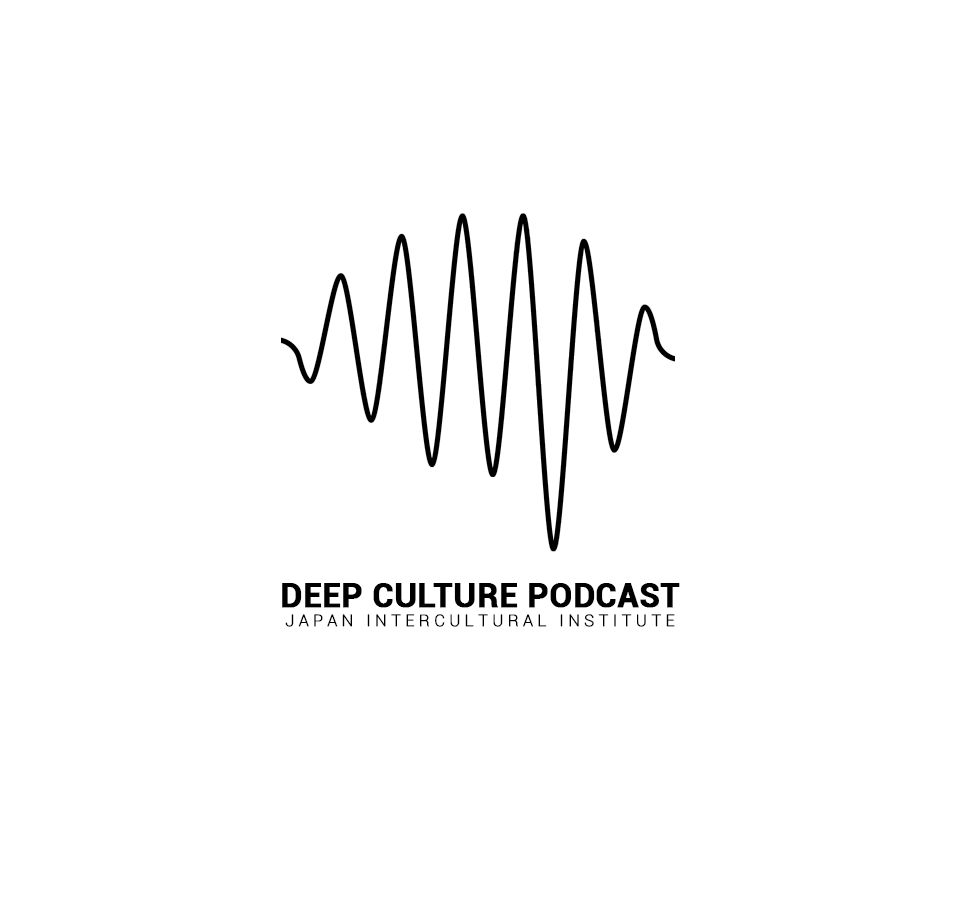 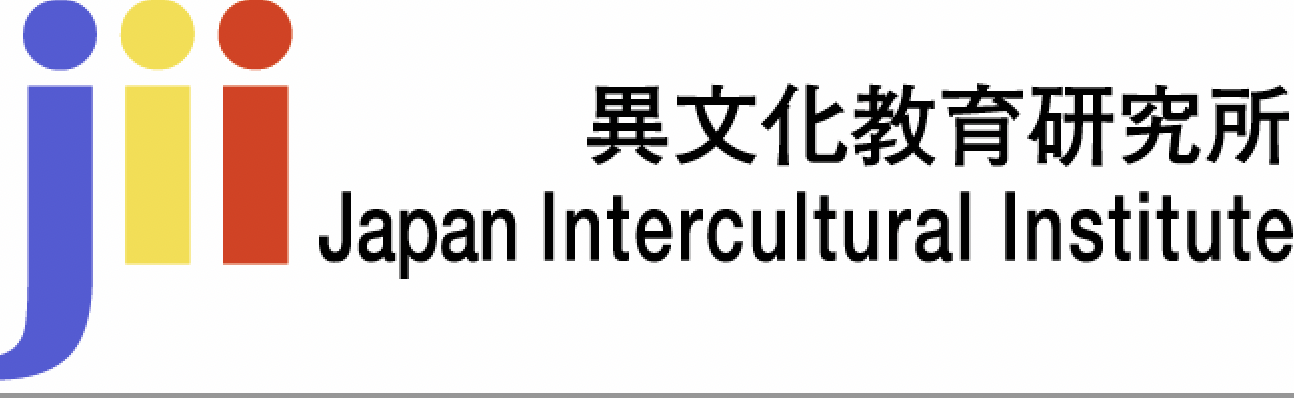 Deep Culture Podcast 
Episode 18 – Culture Shock
Open source teaching materials to be used with the Deep Culture podcast
Acknowledgements
These materials were created as part of a collaborative project by the Japan Intercultural Institute. They are open source and can be freely used. Special thanks to a dedicated team of educators from different countries that contributed to this project. Contributors include: Sanne Bosma, Tannistha Dasgupta, Meena Eswaran, Jane Everett, Rob Fritz, Grazia Ghellini, Katarzyna Grzesik-Harz, Valerie Hansford, Jessica Janda, Christina Kapaun, Corazon Kato, Kasia Kucharska, Isabelle Al-Haj Johnston, Zeina Matar, Lynne Murphy, Lucile Roberts, Jo Thomas, Marie Tseng, and Revathi Viswanathan.
To find out more about the project, see here. For questions, comments or participating in JII activities, contact: info@japanintercultural.org.
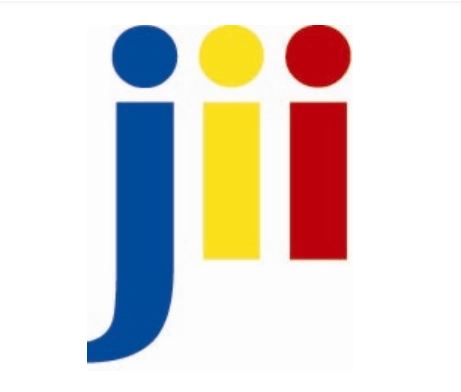 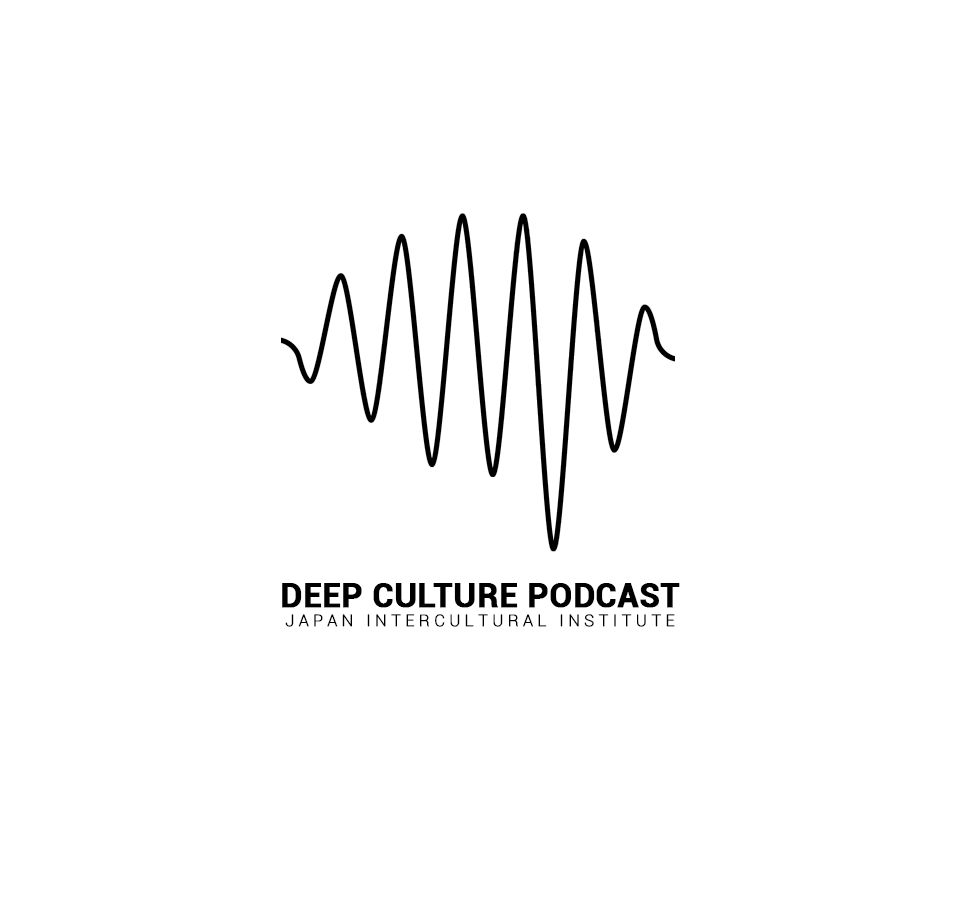 Module Structure
Introducing the episode: Summary, link, key themes
Opening Discussion: Culture Shock
Part 1: Surprise, Stress and Shock - Key ideas / insights
Part 2: The W-curve - Key ideas / insights
Part 3: There’s more to life than happiness - Deeper Understanding
Digging Deeper
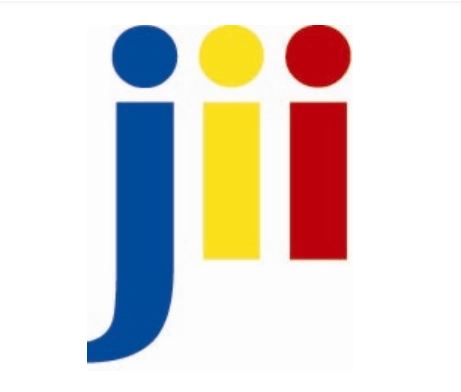 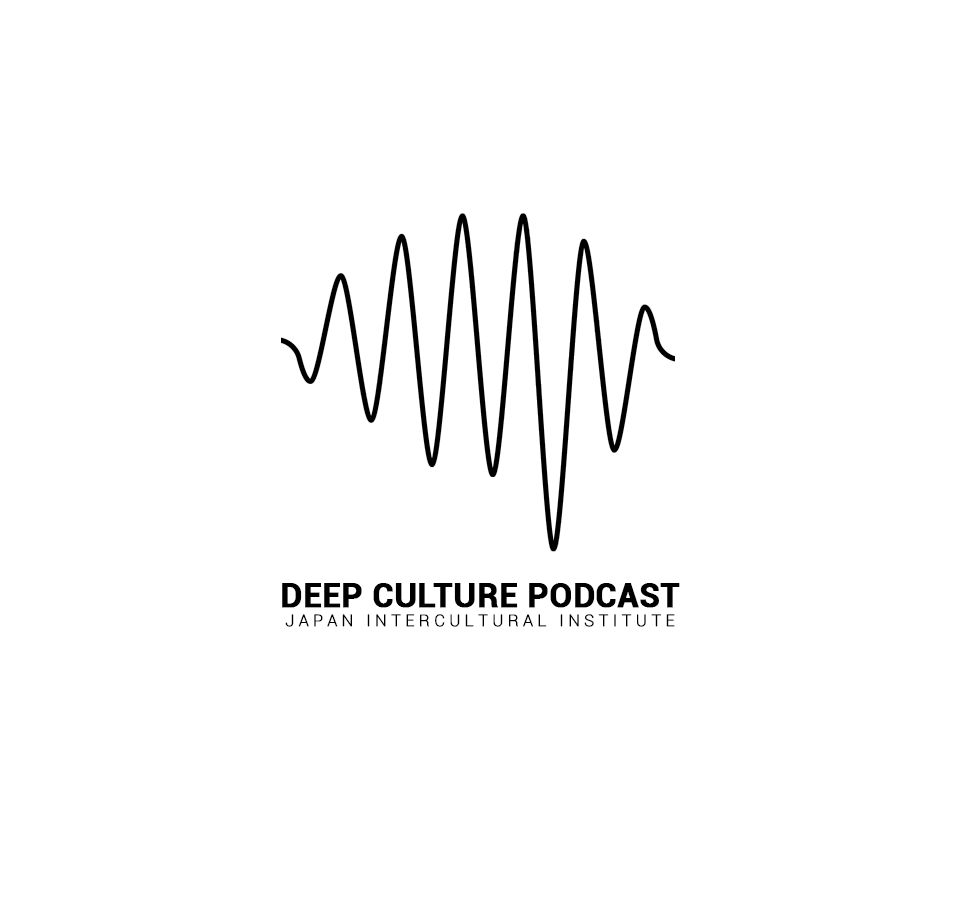 Episode overview
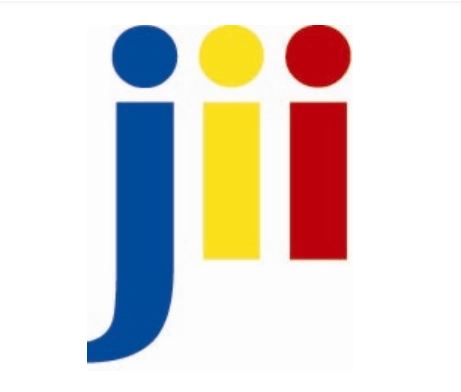 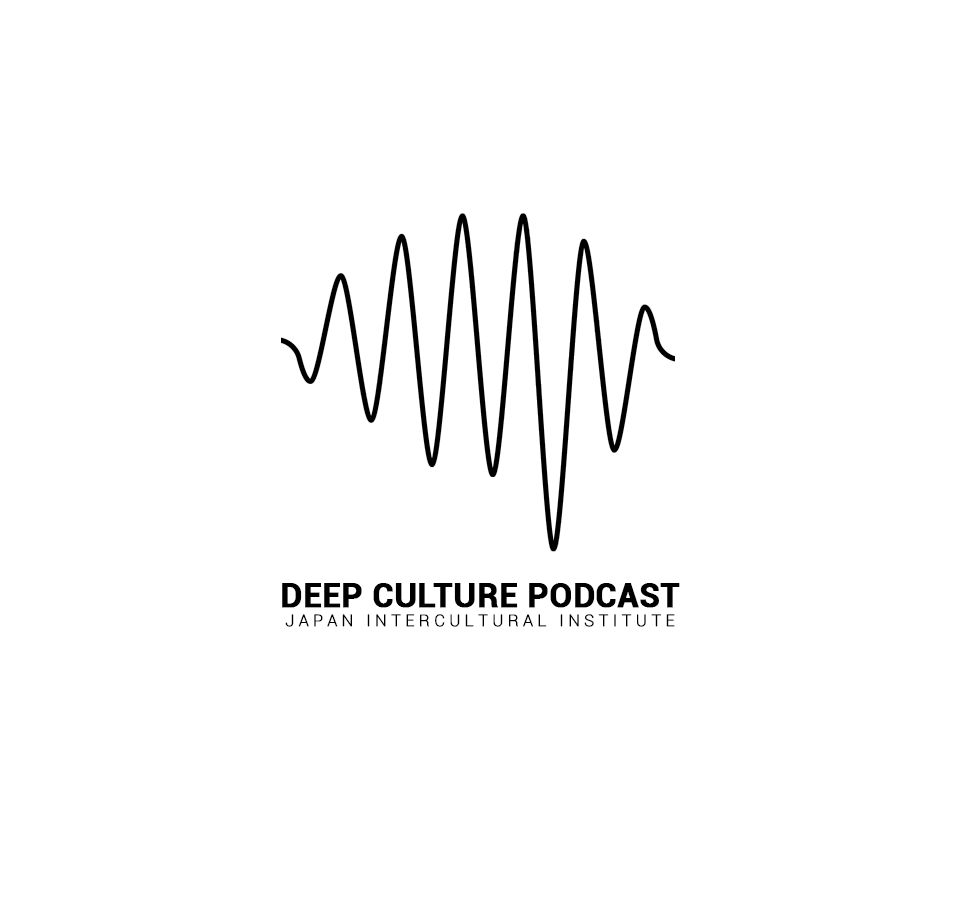 Episode summary
In this episode, Joseph Shaules and Ishita Ray discuss culture shock, the psychological disorientation caused by foreign experiences. They tell the story of Kalervo Oberg – the anthropologist who first wrote about culture shock, and explain the difference between culture surprise, culture stress and culture shock. They explore research into resilience, which reminds us that foreign experiences are often deeply meaningful even if they’re not always ‘fun’.
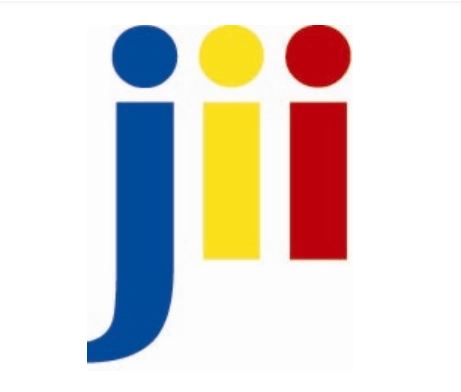 Listen to the episode: https://japanintercultural.org/podcast/episode-18-culture-shock/
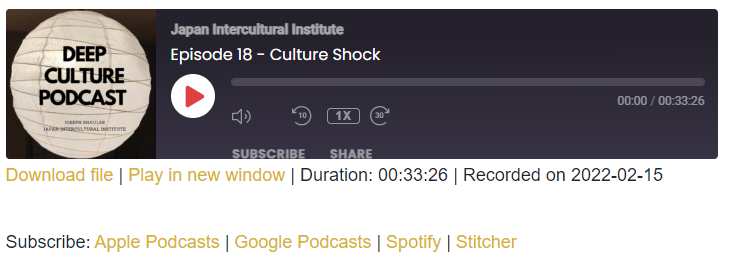 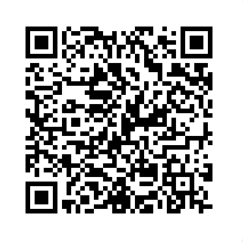 Read the transcript: https://japanintercultural.org/wp-content/uploads/2022/02/S02E18_CultureShock_Transcript.pdf
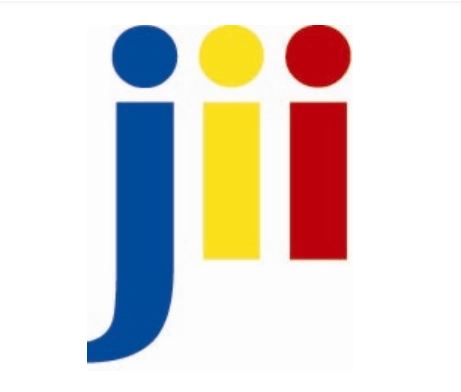 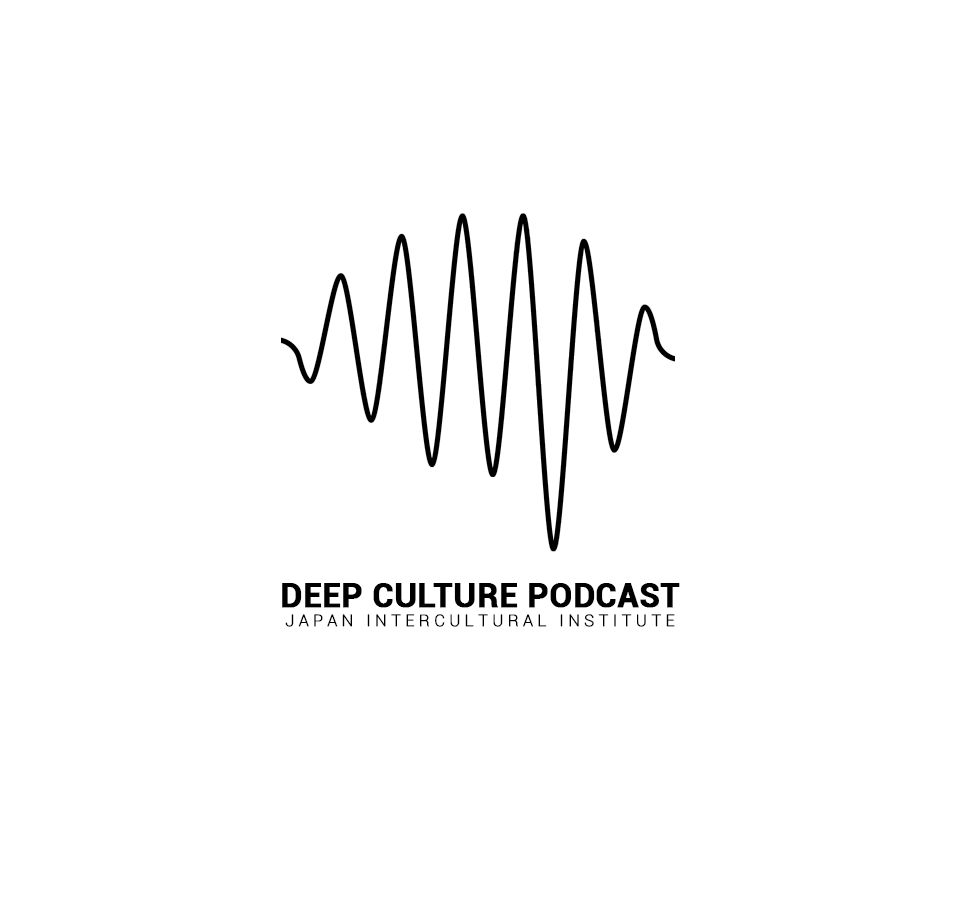 Key themes
Listen for the following themes: 
Part 1: Surprise, Stress and Shock
Part 2: The W-curve
Part 3: There’s more to life than happiness
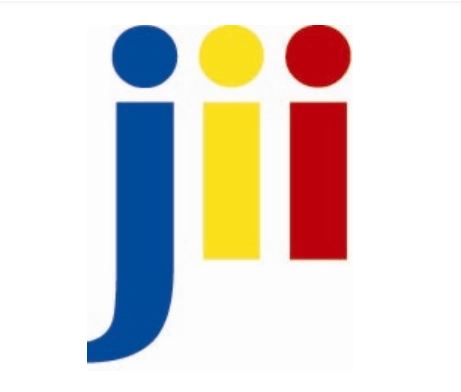 [Speaker Notes: Key themes (Themes corresponding to the three parts of the podcast. Use the part titles) This gives listeners an idea of the overall structure of the podcast and the themes they can expect to learn about.]
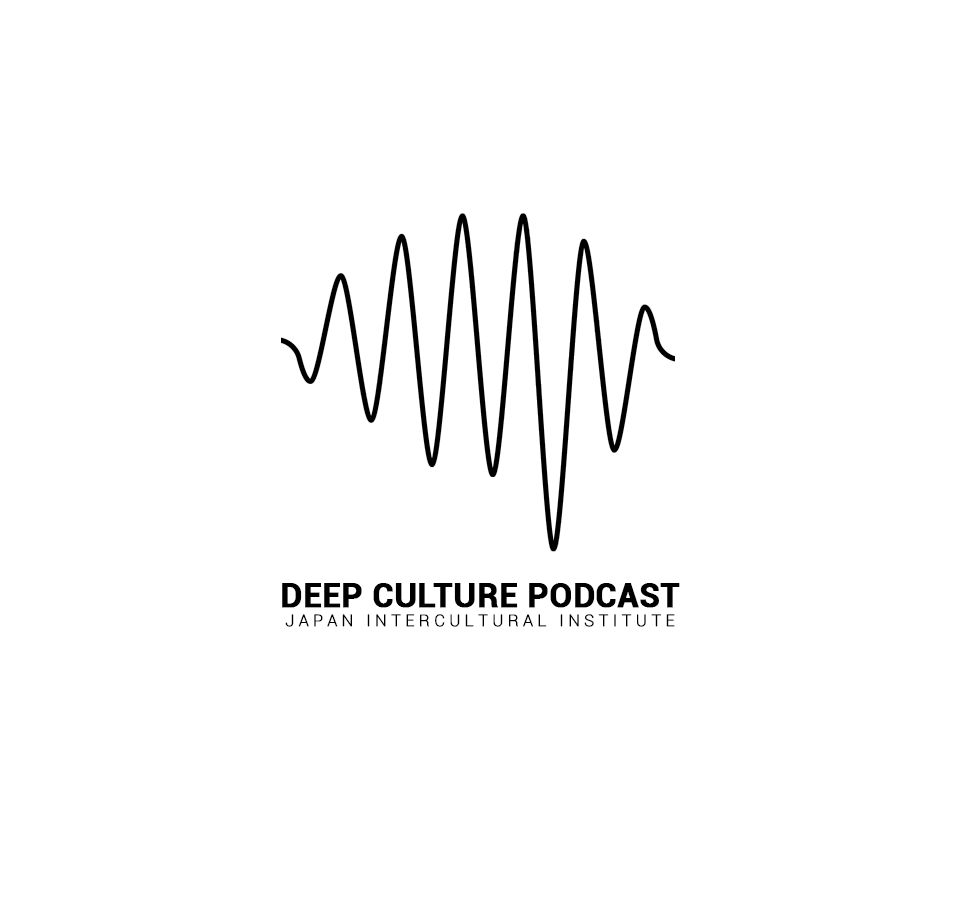 Opening Discussion: 
Culture Shock
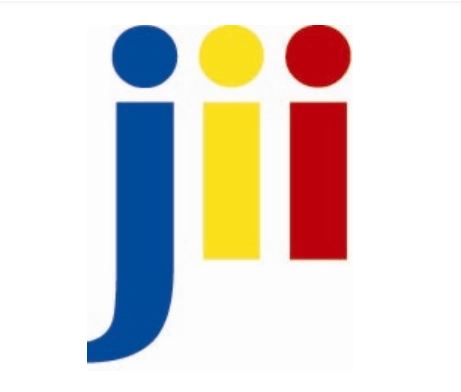 [Speaker Notes: This section introduces the core theme of the episode. It provides educators a way to introduce the overall theme (e.g. active learner schema).]
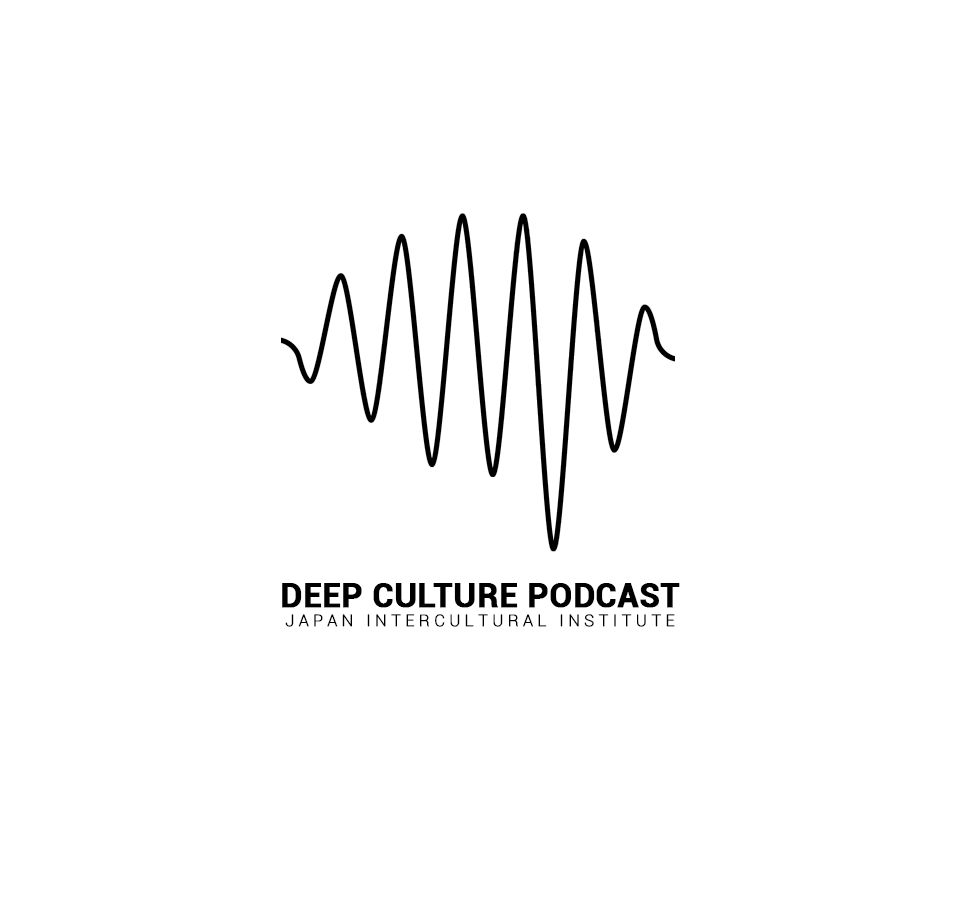 Opening Discussion:
(03:15)
Ishita: “I vividly remember this grey Saturday afternoon in March, when I was in France, coming from a tropical country, I had expected that the weather will start brightening up by March and the white snowflakes started to appear…again! Except they weren‘t magical anymore. You know, all of a sudden the novelty, the excitement of experiencing snow, all that had vanished into thin air. And I just burst out crying. It was as if the snow symbolized everything foreign and unfamiliar to me at the moment. And I just couldn‘t bear the burden of the foreign winter anymore.”
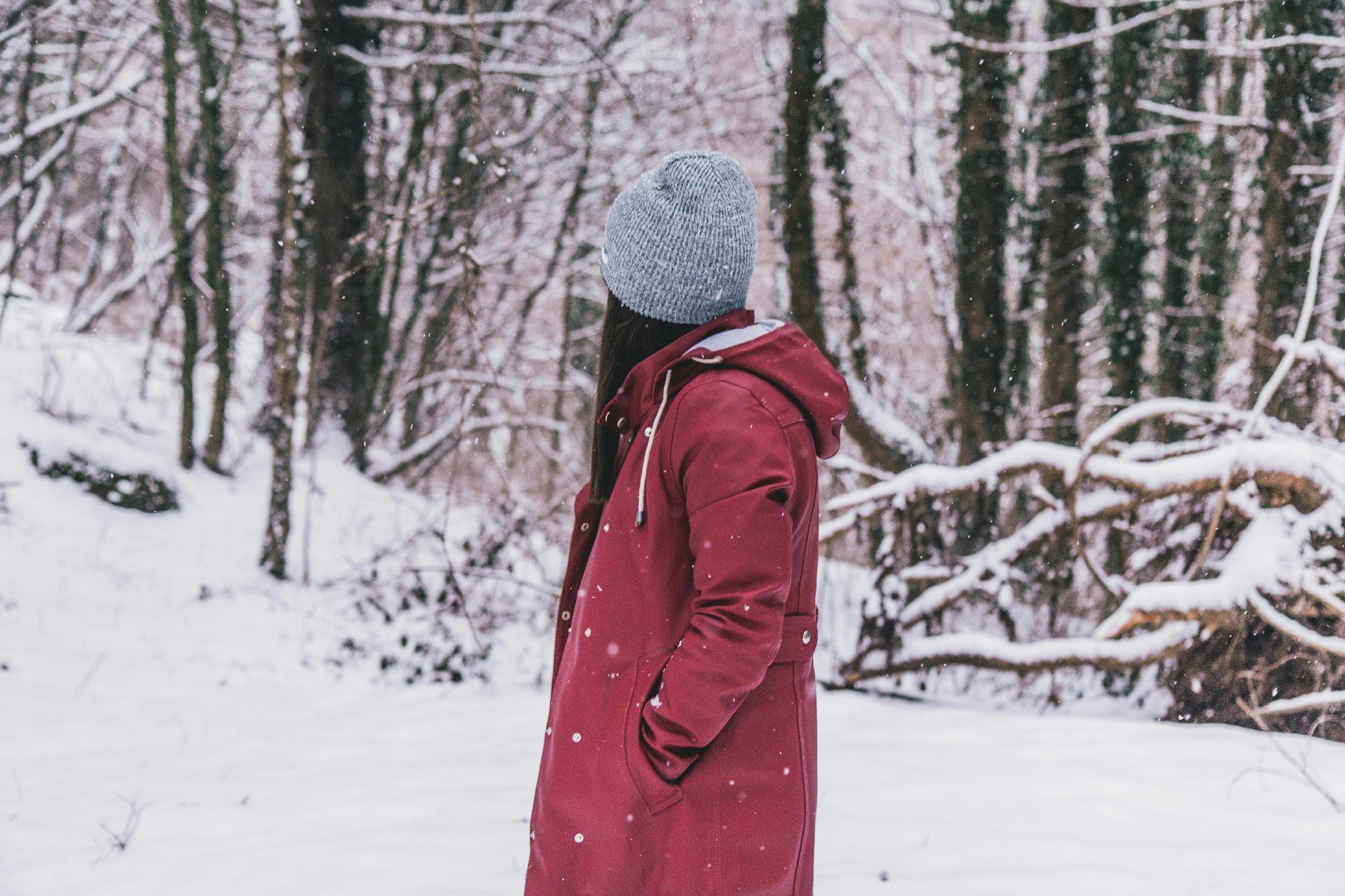 Photo by enrico perini - pexels
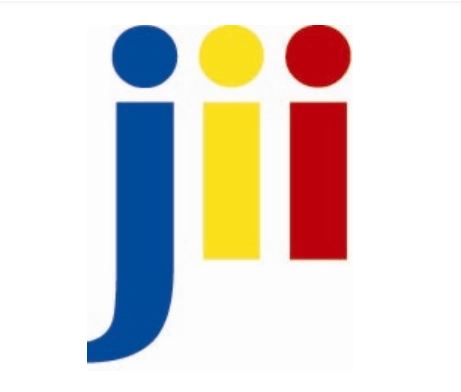 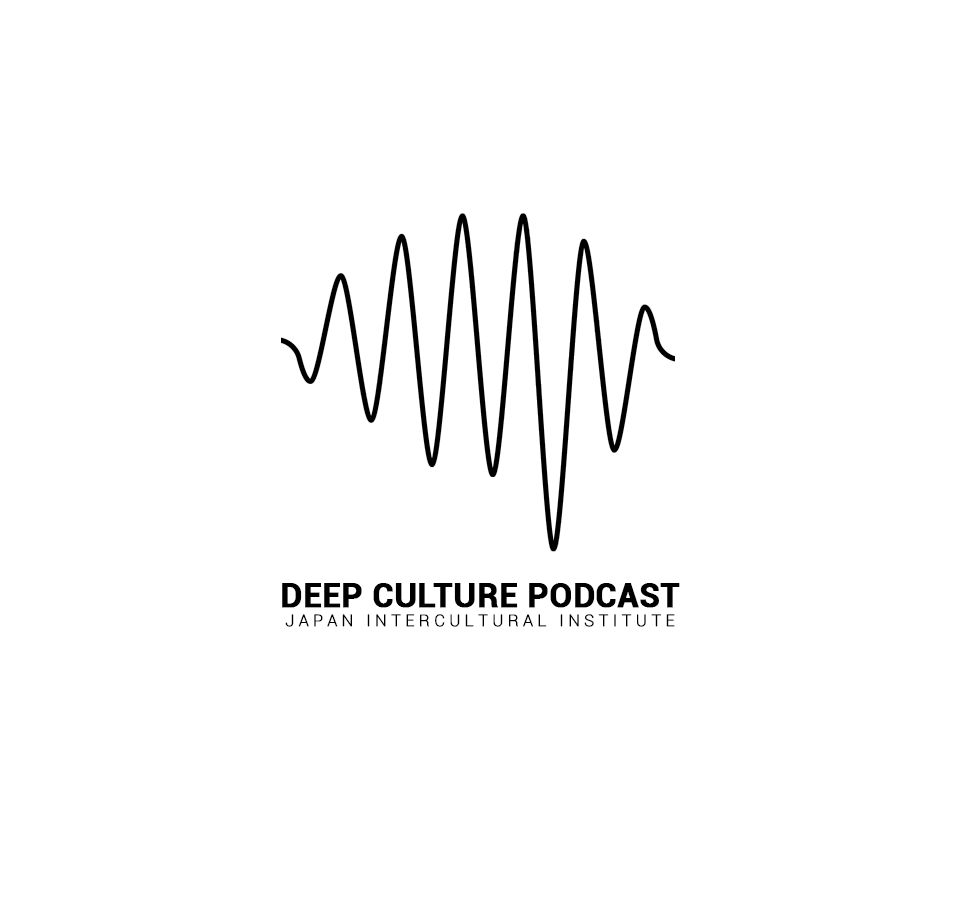 Quick Understanding
1.  Why did Ishita react strongly to the “grey Saturday afternoon in March” when she was in France? 

2. Why did Ishita cry?
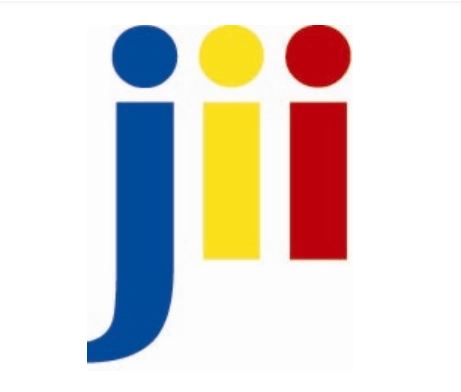 [Speaker Notes: Comprehension questions related to opening discussion content . . .]
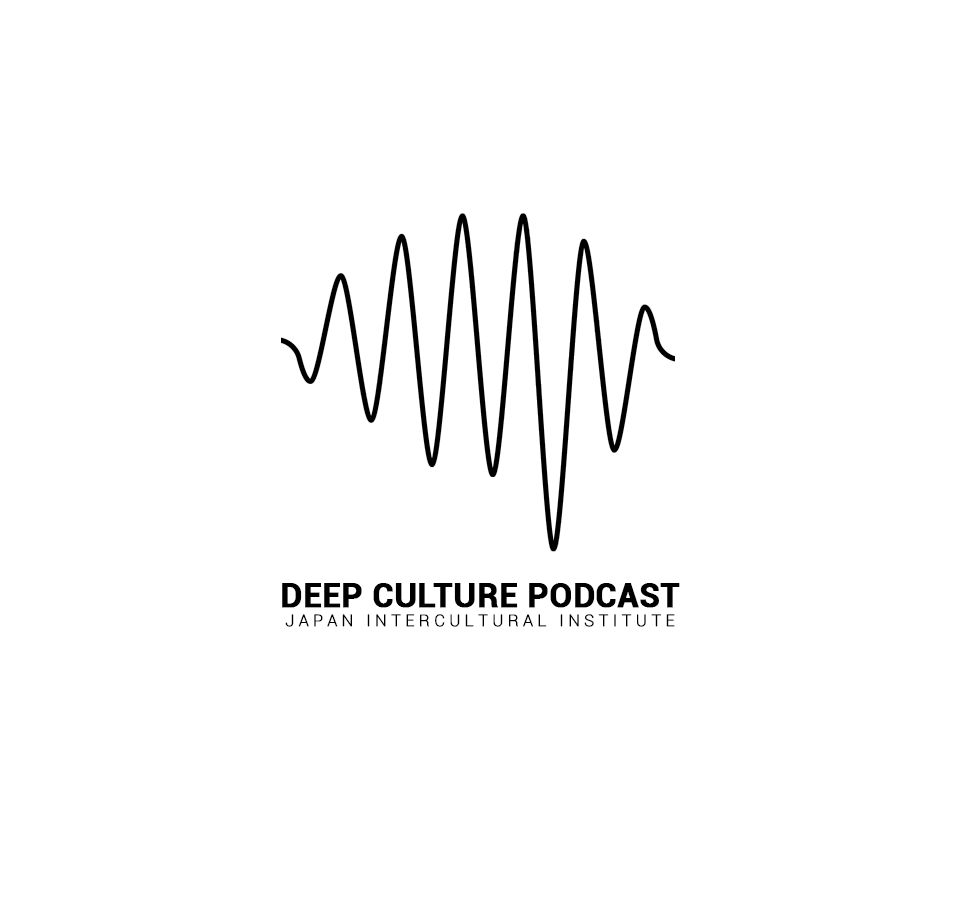 Share your thoughts . . .
1. When have you felt surprise or shock from experiencing something different from what you are used to? What happened? How did you feel?

2. What happened afterwards? Did you grow out of the feeling or did it continue? How did you feel?
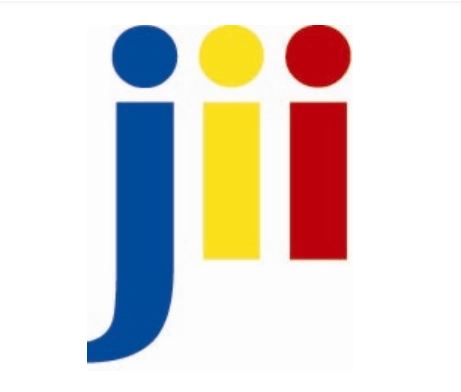 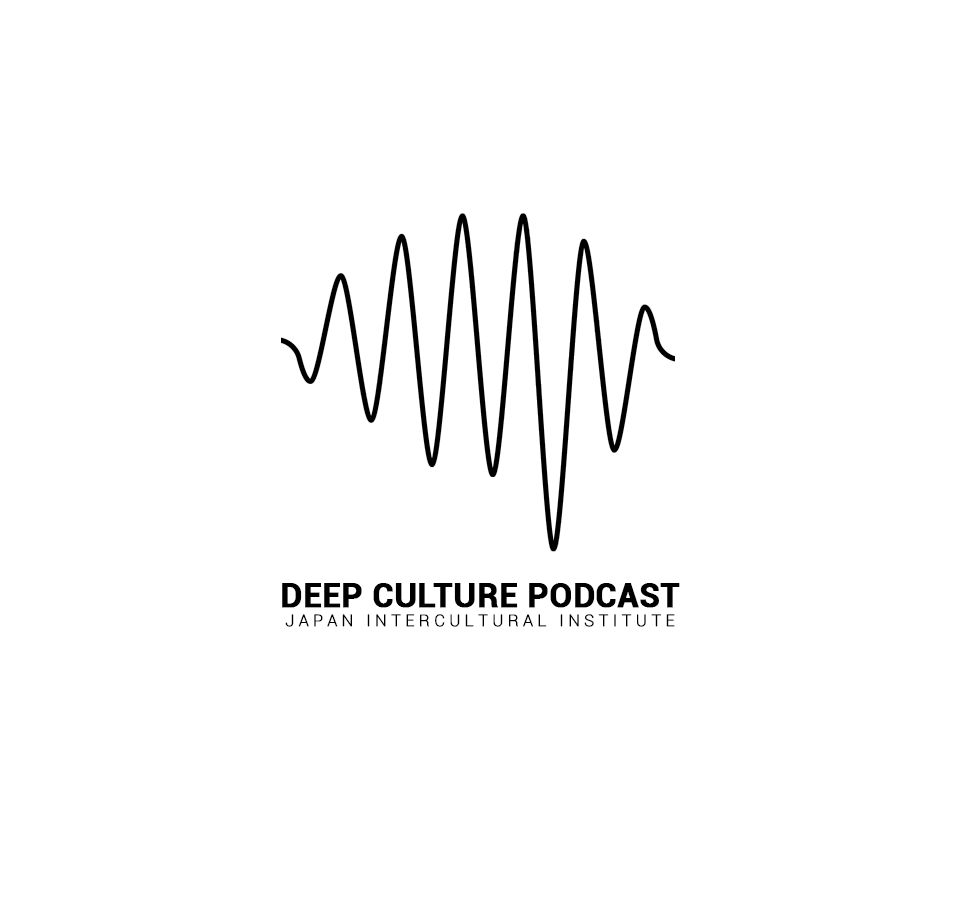 Part 1: Surprise, Stress and Shock
Key ideas / insights
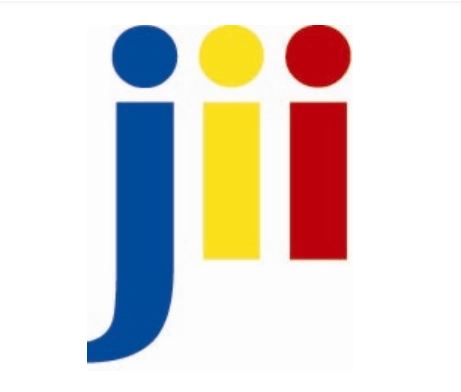 [Speaker Notes: The module follows the flow of the podcast, with key ideas or insights for each of the three parts. “Key ideas” refers to the concepts that need to be understood or remembered, whereas “insights” refers to the deeper understanding of the ideas (e.g. how they relate to everyday life). Identifying the key ideas and key insights for each episode is an important step in creating the materials. It is recommended to identify 1 - 3 key ideas/ insights from each part.  In general, each part of the podcast has a main theme which can be understood by looking for the title of each part.]
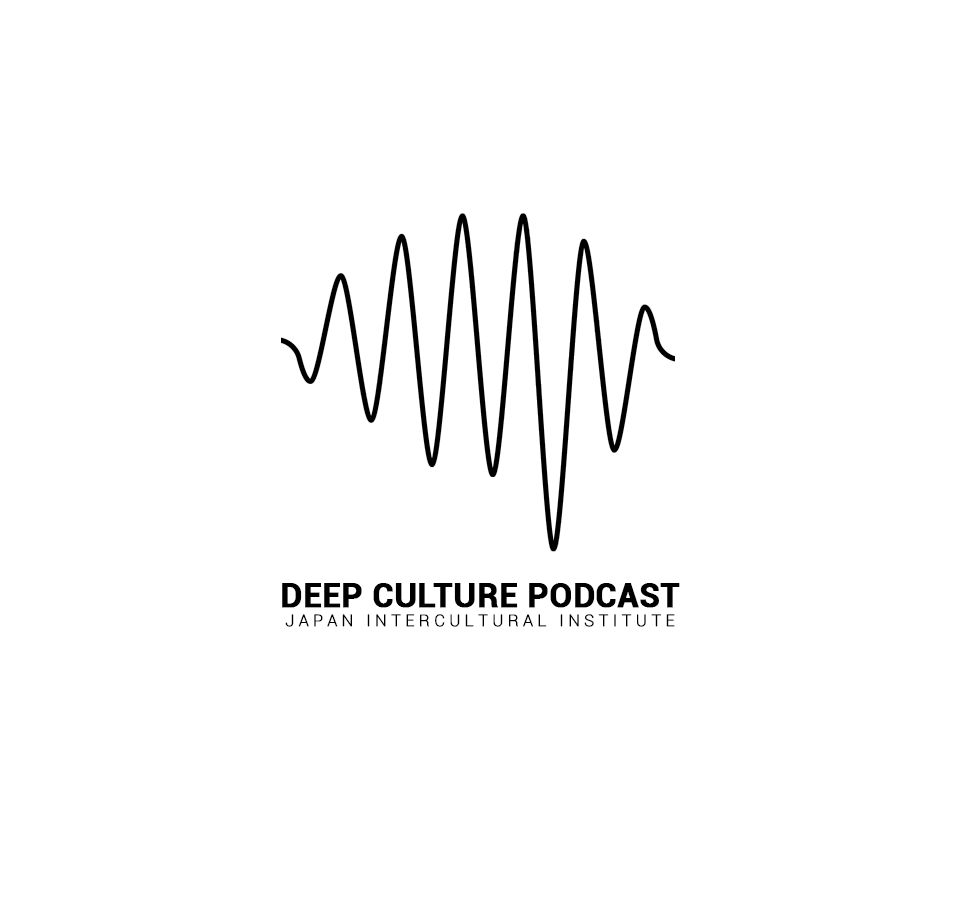 Key idea: What is Culture Shock?
(00:02:25)
Culture Shock: “The feeling of disorientation experienced by someone who is suddenly subjected to an unfamiliar culture, way of life or set of attitudes.”
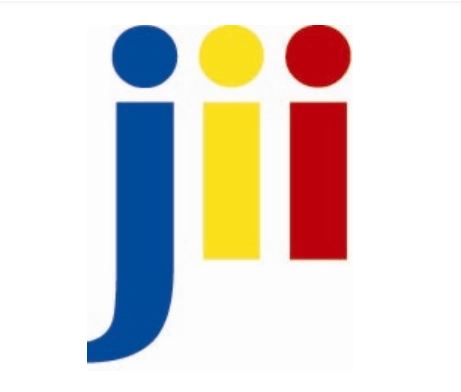 [Speaker Notes: Key idea (introducing a key idea from the episode). Often the key idea can be described or defined using a quote from the episode.]
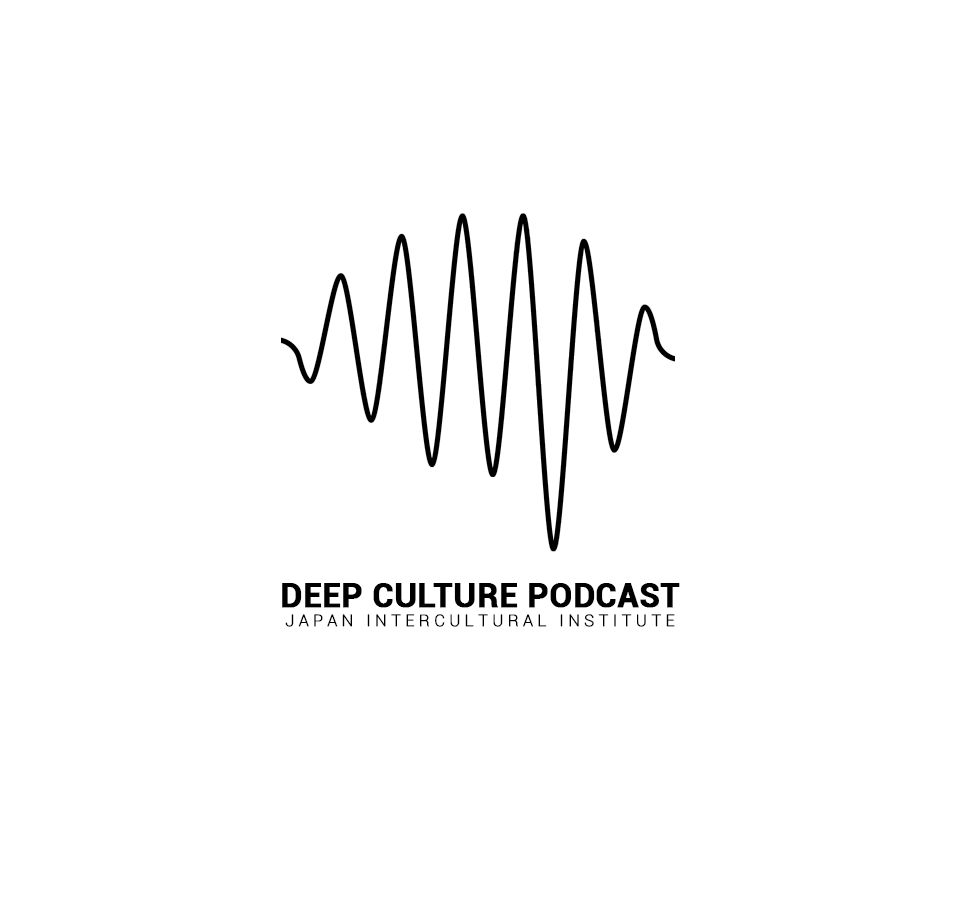 Exploring key idea: What is Culture Shock?
(00:05:39)
“Culture shock is caused by the anxiety that results from losing all our familiar signs and symbols of social intercourse. The thousand and one ways in which we orient ourselves to the situations of daily life. When to shake hands and what to say when we meet people, these cues may be words, gestures, facial expressions, customs, or norms.” 

What causes culture shock?
What are some of the "thousand and one ways" the text refers to when describing how we orient ourselves in social situations?
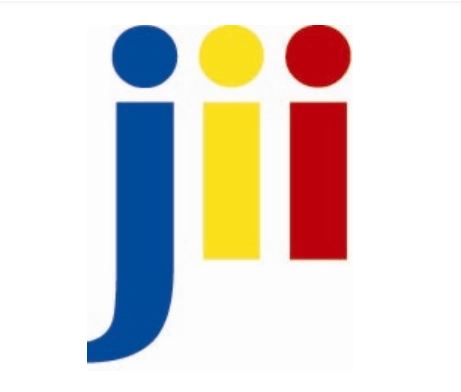 [Speaker Notes: Primary causes: losing all our familiar signs and symbols for social intercourse. 
Thousand and one ways: shaking hands, what to say when you meet people, certain words, gestures, facial expressions, customs, norms.]
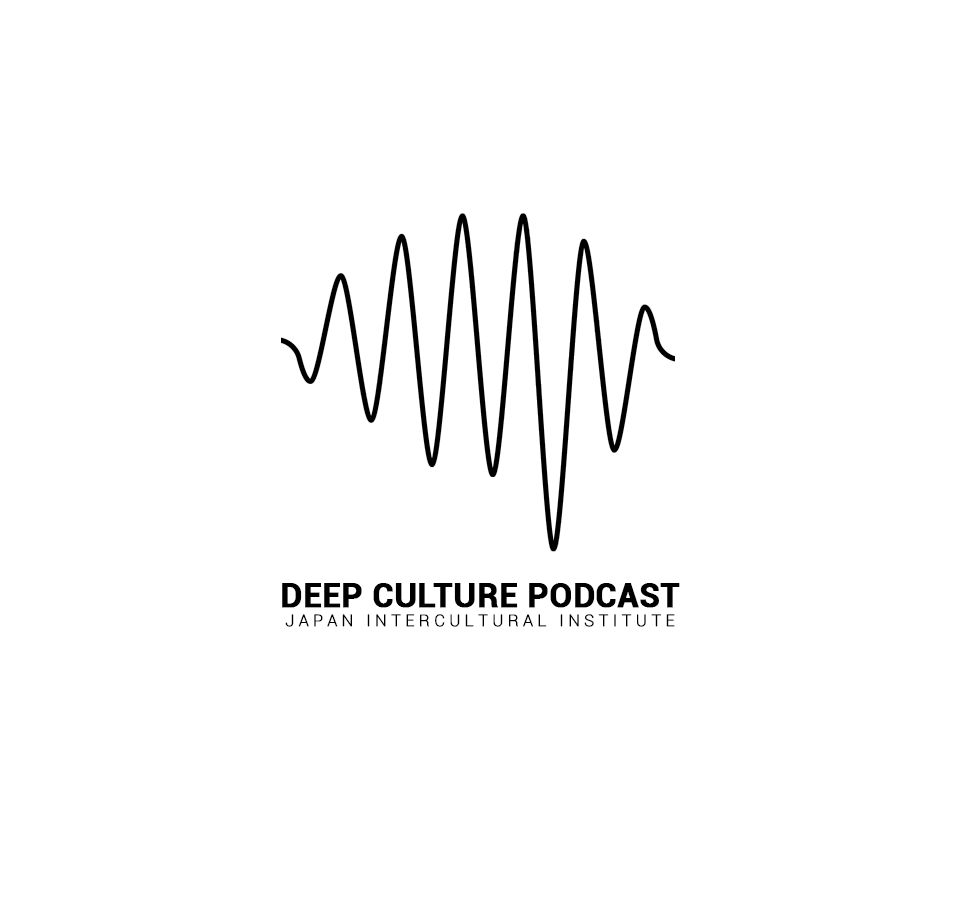 Check your understanding!
What is Culture Shock? 
a) Culture shock is the sense of excitement and curiosity experienced when exploring a new culture for the first time.
b) Culture shock is the feeling of significant discomfort that results from losing familiar signs and symbols of social interaction.
c) Culture shock is the process of quickly adapting to and embracing the customs and traditions of a new culture.
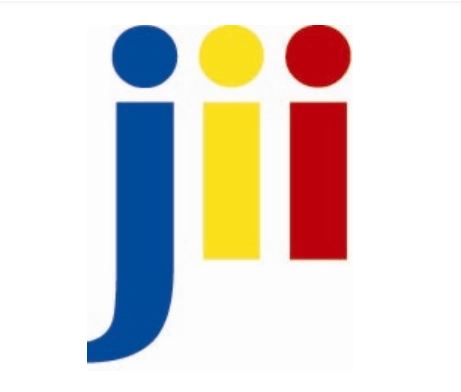 [Speaker Notes: The correct answer is (b): Culture shock is the feeling of significant discomfort that results from losing familiar signs and symbols of social interaction.]
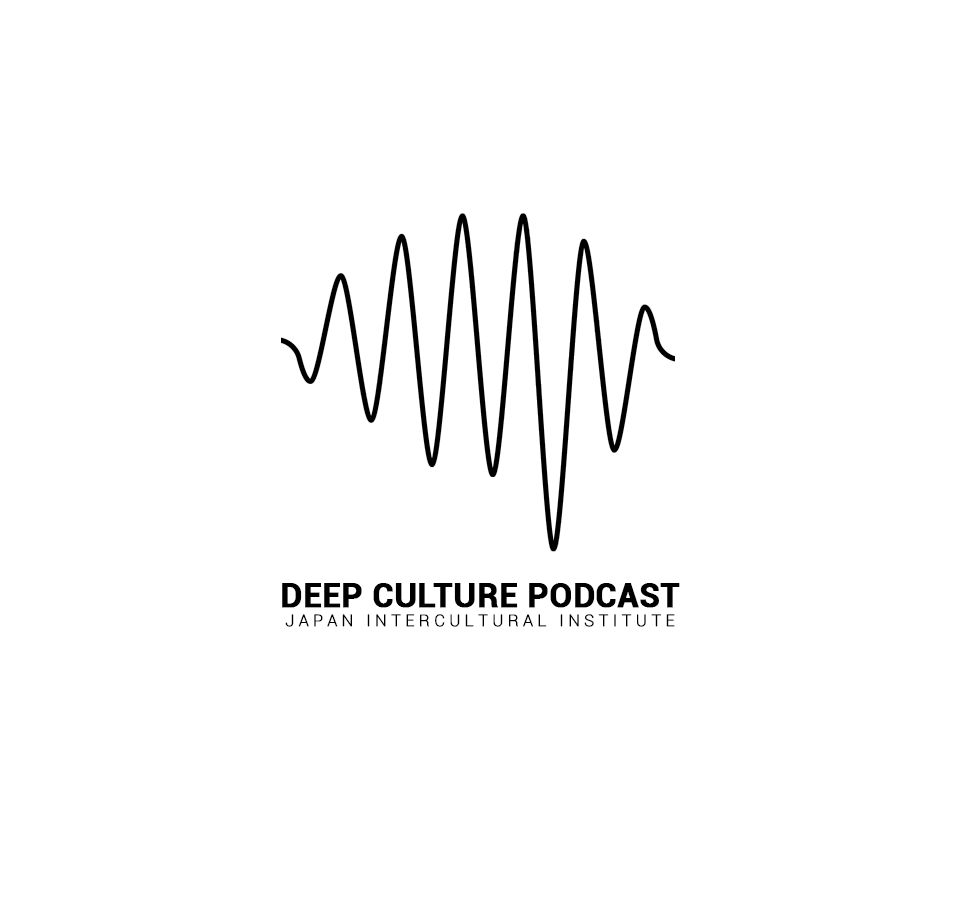 Key insight: Culture Shock includes different experiences
(00:09:32)
Joseph: Culture shock his not one single thing. People’s situations and personalities are so different. It’s really hard to make generalizations or to predict how someone will react to being in a foreign environment.” 
Ishita: Culture shock is not simply when we go to a foreign country, it can happen any time when we have to adjust to a new environment.
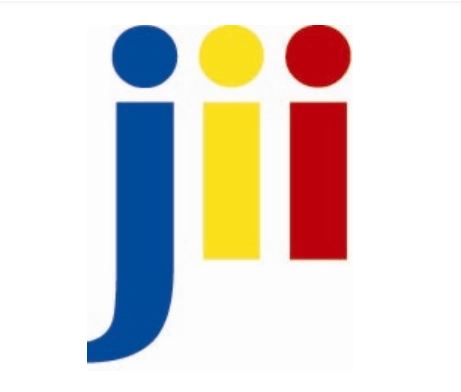 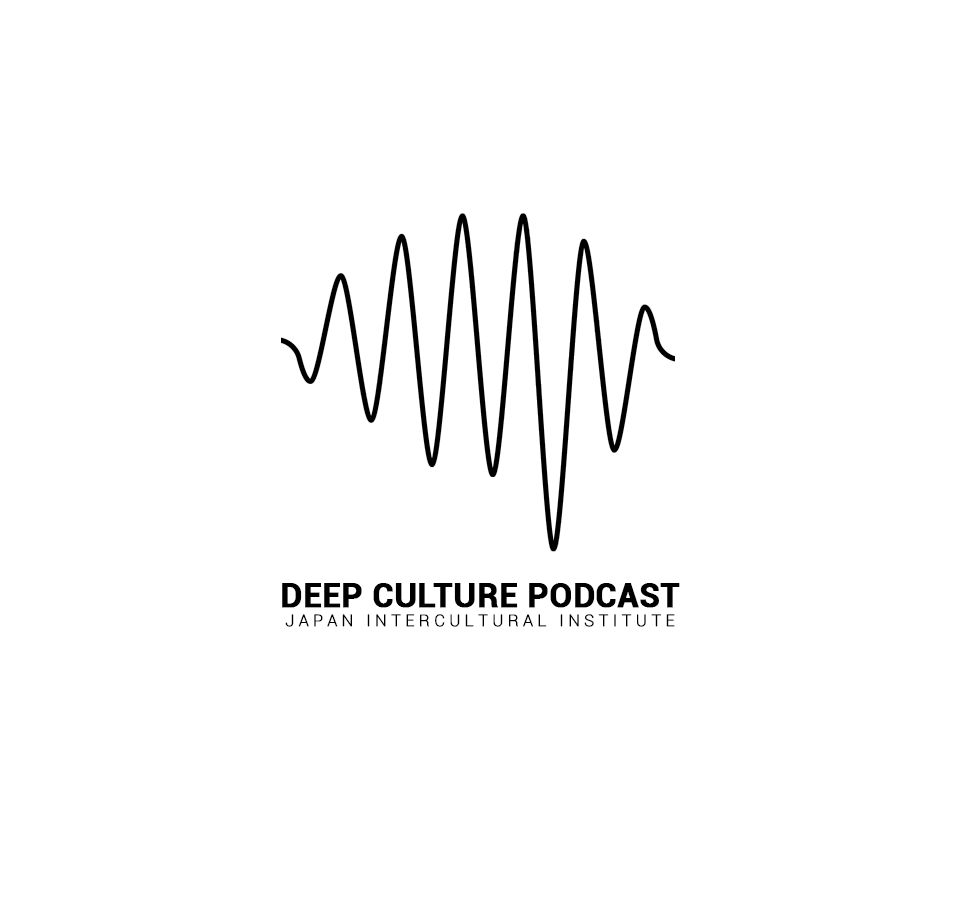 Exploring key insight: Culture shock includes different experiences
(08.27)
Ishita: So Culture Surprise is when you start noticing cultural differences - it can be interesting, it can be surprising or stressful. It's like, “Wow, look at that!”
Joseph: And then Culture Stress - that's the mental stress caused by the unfamiliar things in everyday life. So like, “How do I use this stupid ATM machine?” Because this ATM is different than the one back home, or maybe it doesn't have the language that I speak. And then Culture Shock is a kind of depression or mental tiredness, but there's no specific reason for it. It's just that our psychological batteries are low, this feeling of – “Could you just leave me alone?”

What is the difference between culture surprise, culture shock and culture stress? Share experiences you have had.
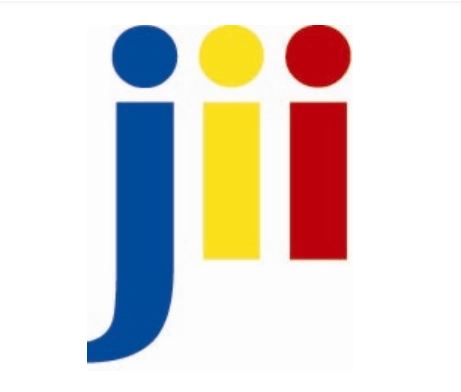 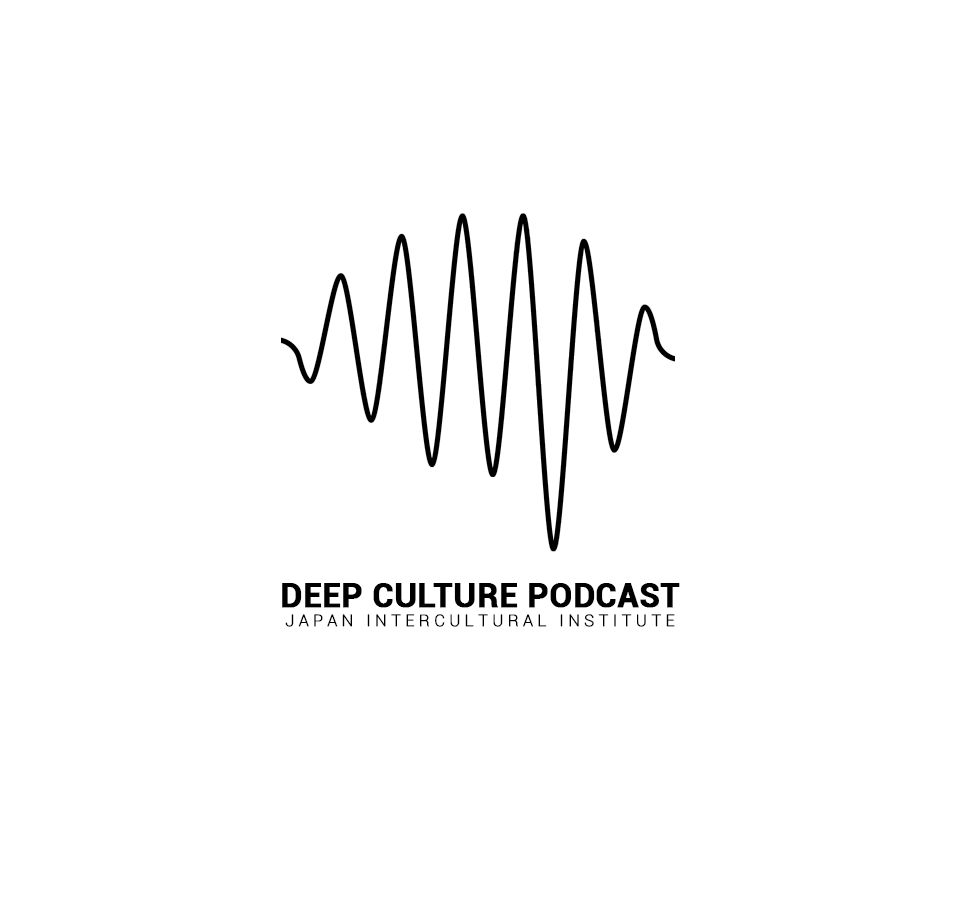 Check your understanding!
Are the following statements examples of culture surprise, culture shock or culture stress? Discuss why.
a.) “Wow! The trains here are so clean!” 
b.) “I don’t understand the train system here!”  
c.) “I just don’t want to go out or see anyone!”
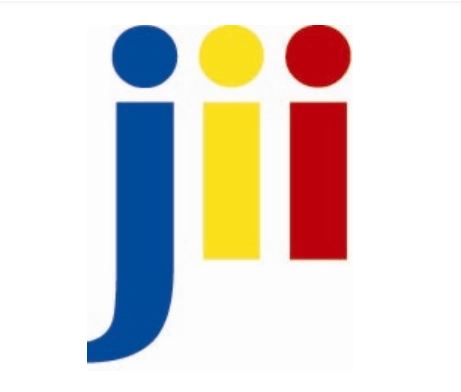 [Speaker Notes: - Surprise
- Stress
- Shock]
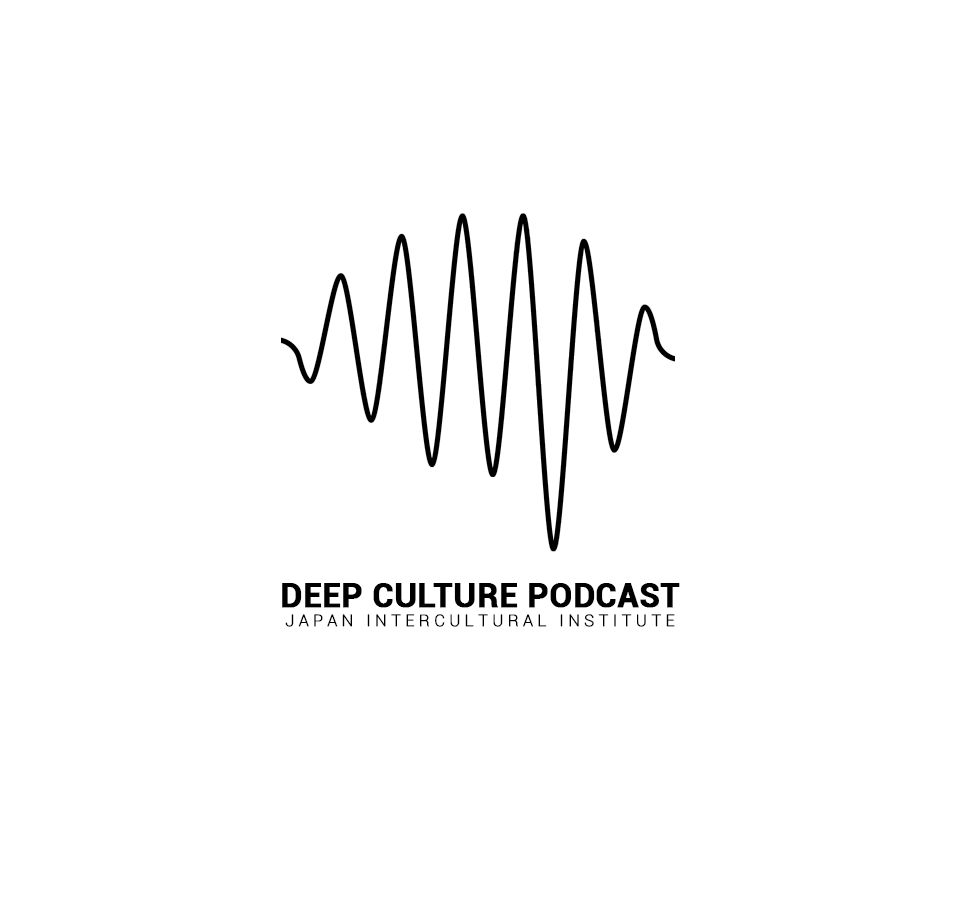 Part 2: The W-Curve
Key ideas / insights
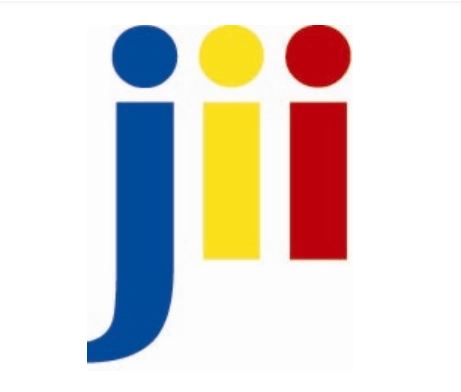 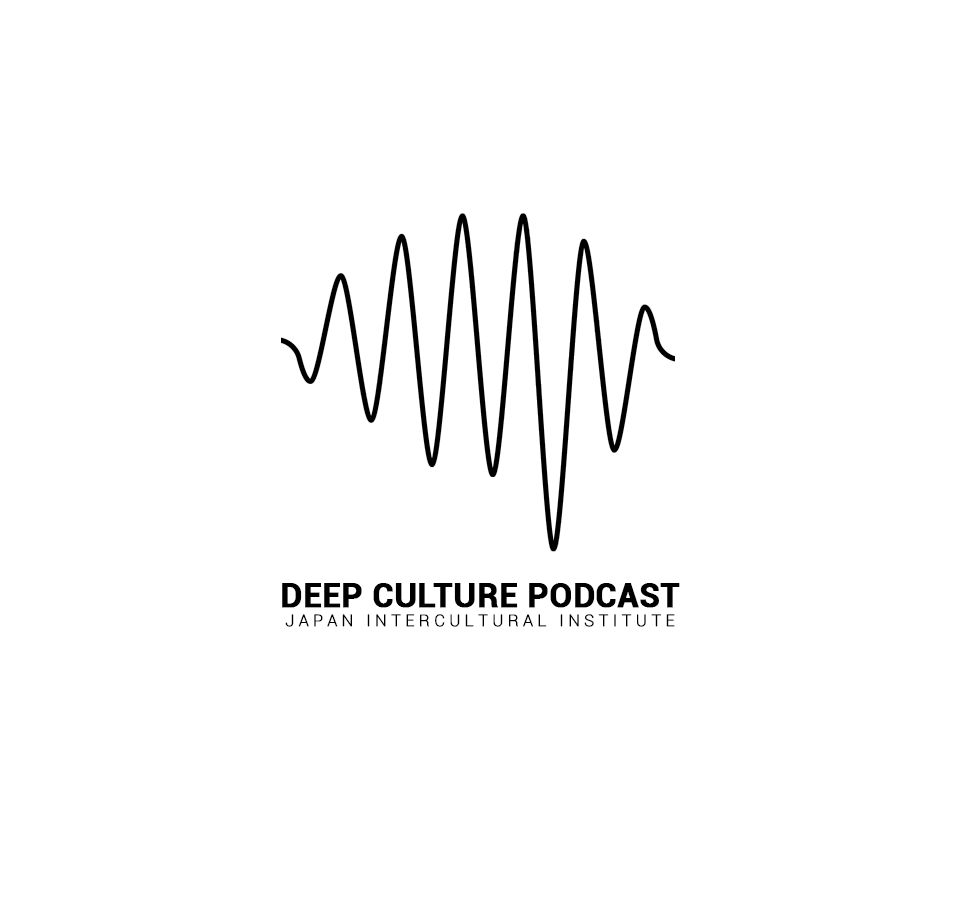 Key idea: Honeymoon and Crisis
(00.11.46)
“And so the high point (...) is the honeymoon phase. When everything in the new environment is interesting and exciting after a time that it dips down and you have a culture shock crisis where your mood or your energy is low.”
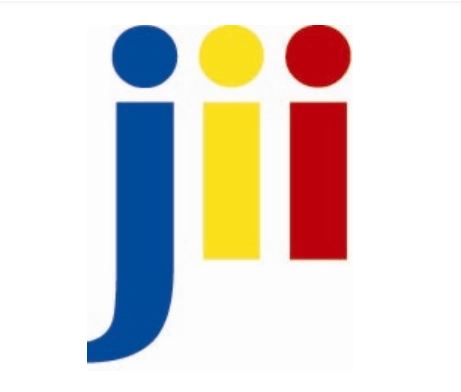 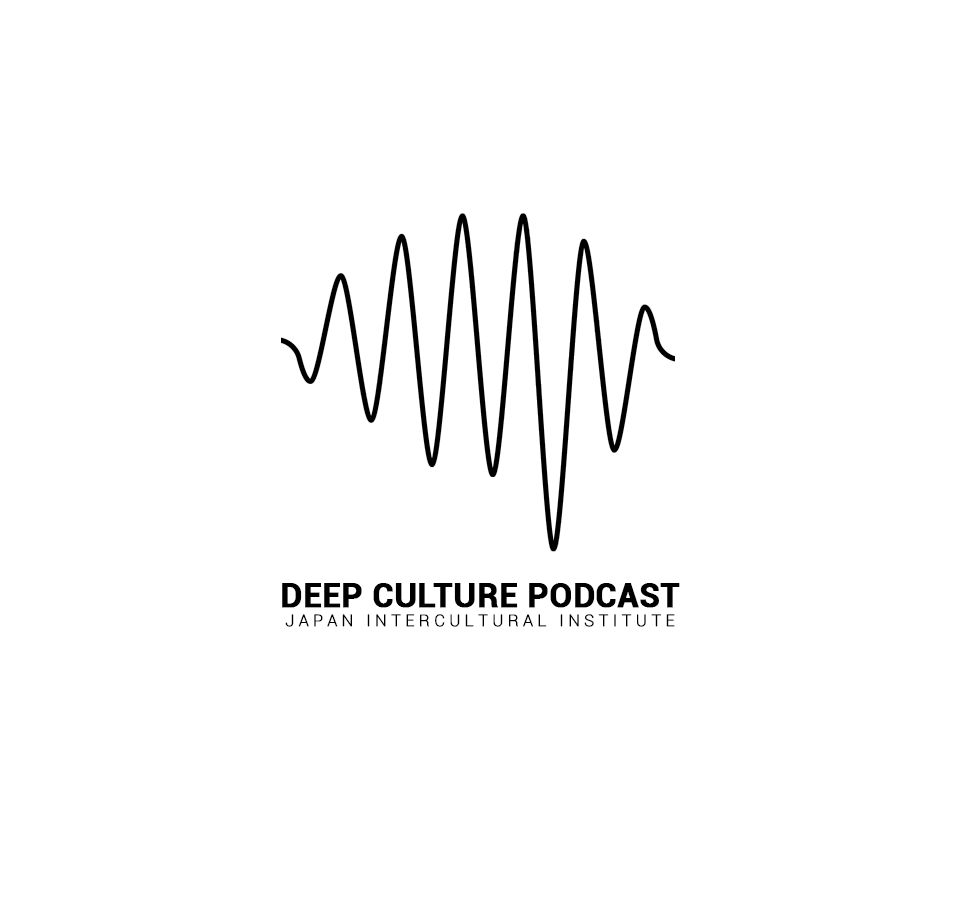 Exploring key ideas: Honeymoon and crisis
(00.12.23)
Joseph: “I went to France in my thirties. I had already lived in other countries. I had travelled quite a bit. I was taking French classes. I was making friends there, but still after two months, I also had this down period where I, I lost interest in seeing Paris. I'd lost interest in studying. I was staying at home and reading whatever books were on the shelf. And I remember feeling guilty. I had been anticipating this for so long and I felt I should be out exploring the city. But I just felt kind of, you know, blah! 
What are the signs of Joseph experiencing a “honeymoon” phase of living in a foreign country? What are the signs of him experiencing a “crisis”?
Why did Joseph feel guilty?
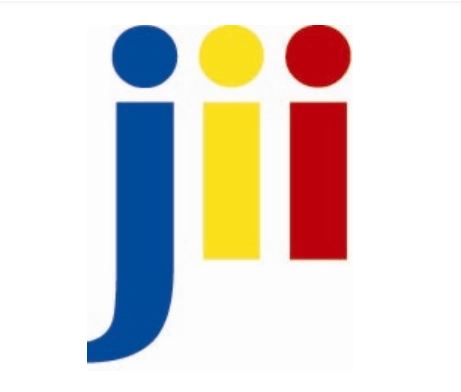 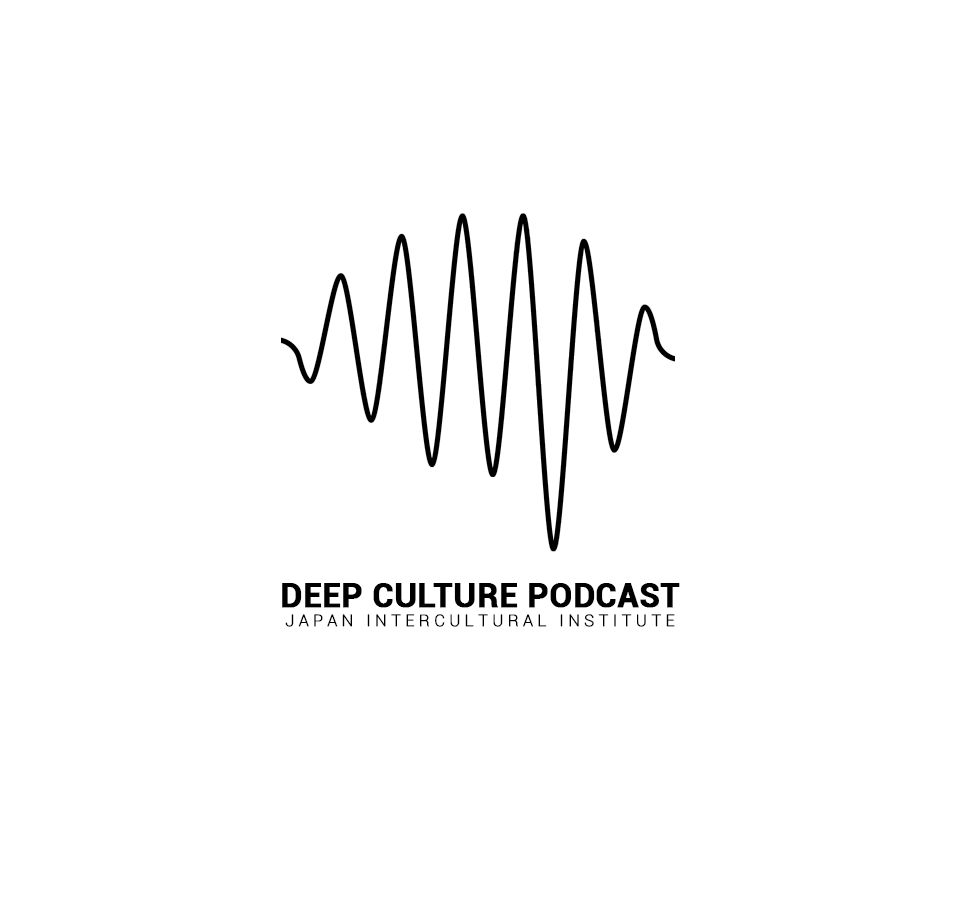 Check your understanding!
Which of the following reflects the feeling of crisis from culture shock?
a.) “If I die in this cold snowy dark morning, my family and friends won't even know!”
b.) “I cannot wait to go out to party with my new friends this weekend!”
c.) “I cannot seem to understand the bus routes here.”
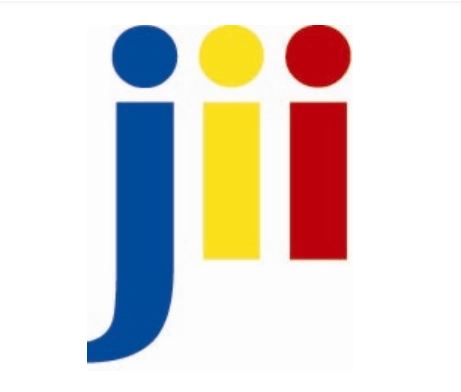 [Speaker Notes: The correct answer is (a): “If I die in this cold snowy dark morning, my family and friends won't even know!”]
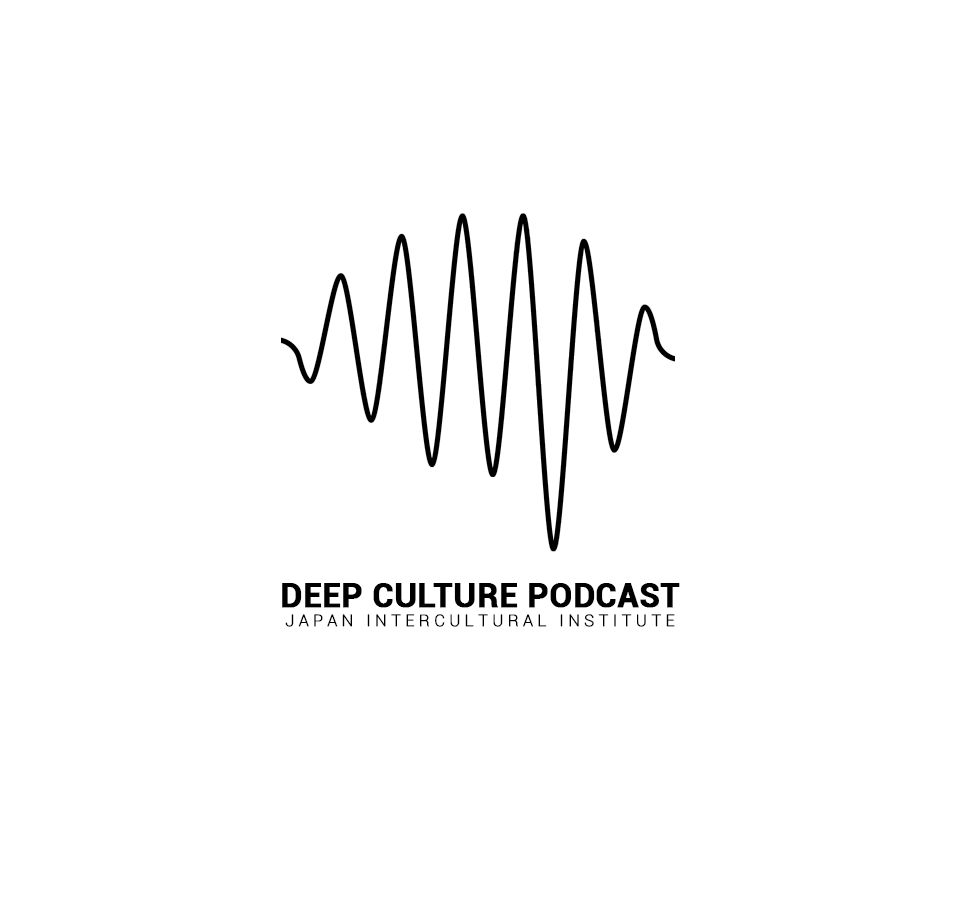 Key insight: Culture shock “never disappears”
(14.46)
Daniel: Culture shock can come back any moment, anytime you're abroad, there's no permanent cure for it. But maybe with time passing you just start to realize, hey, that's just normal. It's part of it. It's part of the cycle of getting adapted to a new place.
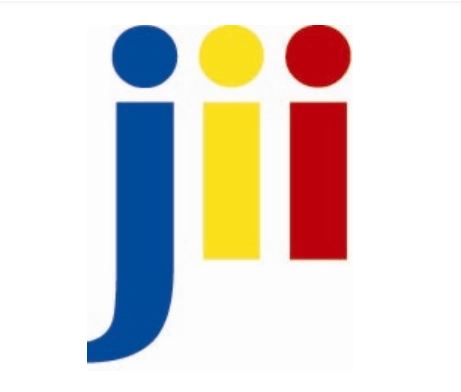 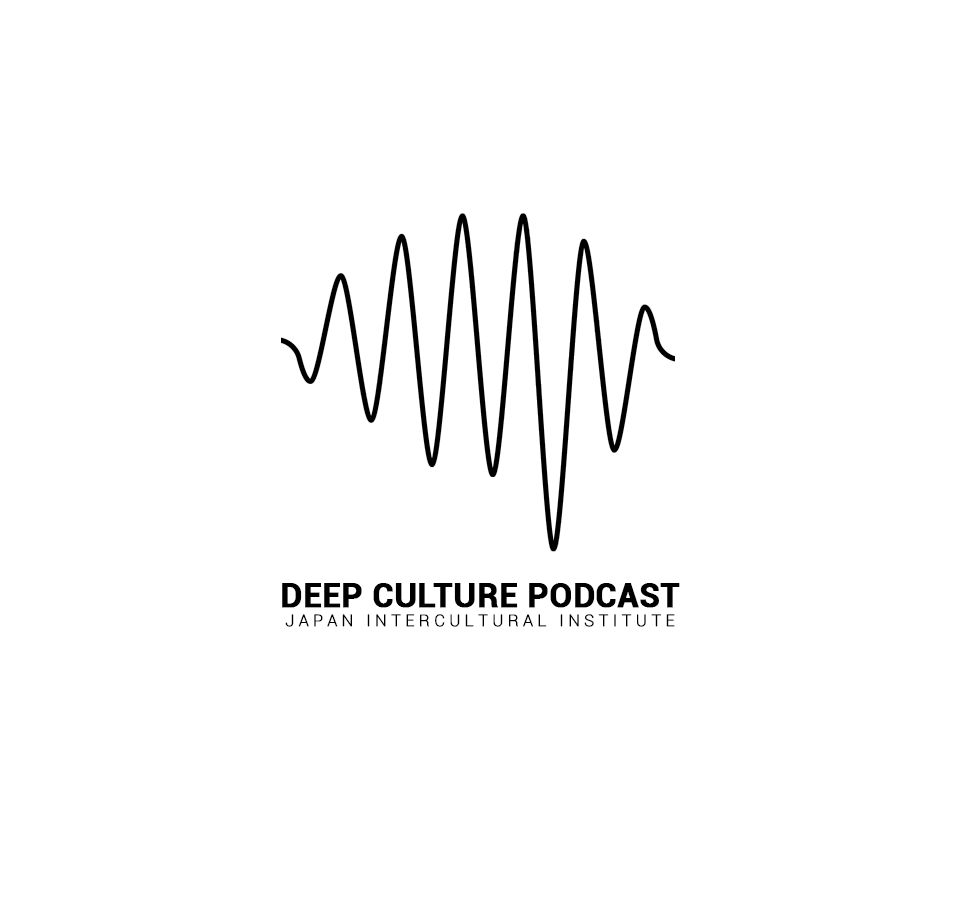 Exploring key insight: Culture shock never disappears
(12.23)
Daniel: “The times I lived abroad was first in Holland and then China, Japan, India, Sri Lanka. I spent some time in Jordan, in Nairobi and Africa, and then in central America, Mexico, Colombia, I think most of these places I stayed a year, or maybe sometimes two years, maximum was four years. At some point I always experienced a culture shock. There was always one moment where I was totally fed up. I was really fed up. in Japan I was fed up because, the doors were too small. I was banging my head. In China, I was fed up by the system. I thought, I had lost all my individuality. In Mexico city, I was fed up with the pollution and traffic jams. In Arabic countries, I was fed up by the people always changing their minds at the last minute, and so on and so on. So yeah, it never really disappears. I mean, culture shock can come back any moment, anytime you're abroad, there's no permanent cure for it. But maybe with time passing you just start to realize, hey, that's just normal. It's part of it. It's part of the cycle of getting adapted to a new place. And there's nothing big to worry about.” 


What was Daniel’s experience with culture shock when living in different countries?
Why does culture shock “never disappear”?
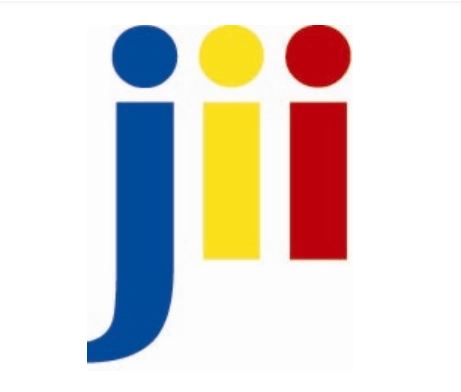 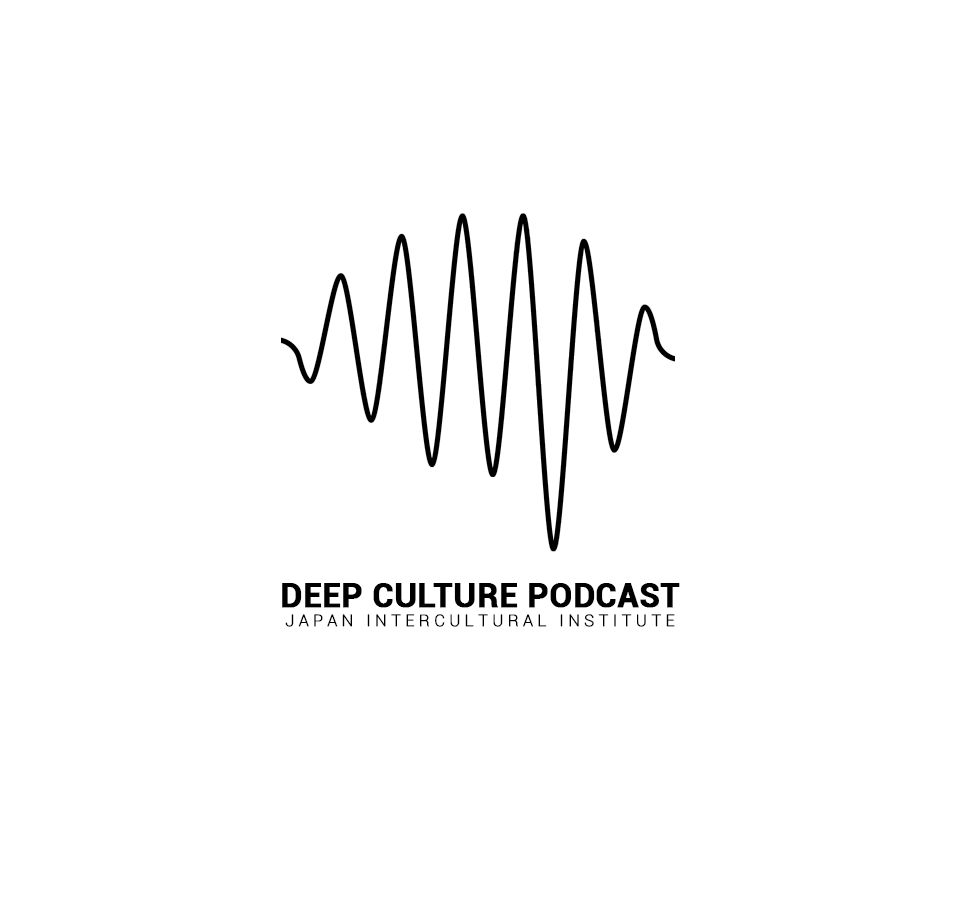 Check your understanding!
Which of the following is true about culture shock?

We experience it only when we visit a foreign country for a short time.
After experiencing it a few times, we are able to avoid it.
It is normal and is part of getting adapted to a new place.
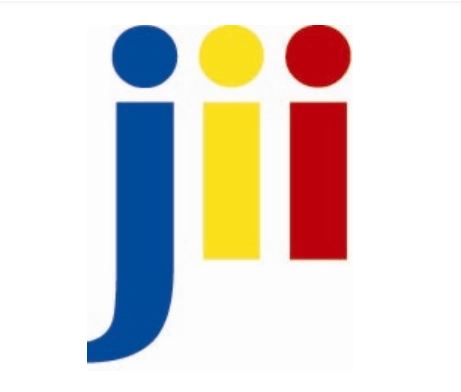 [Speaker Notes: The correct answer is c: It is normal and is part of getting adapted to a new place.]
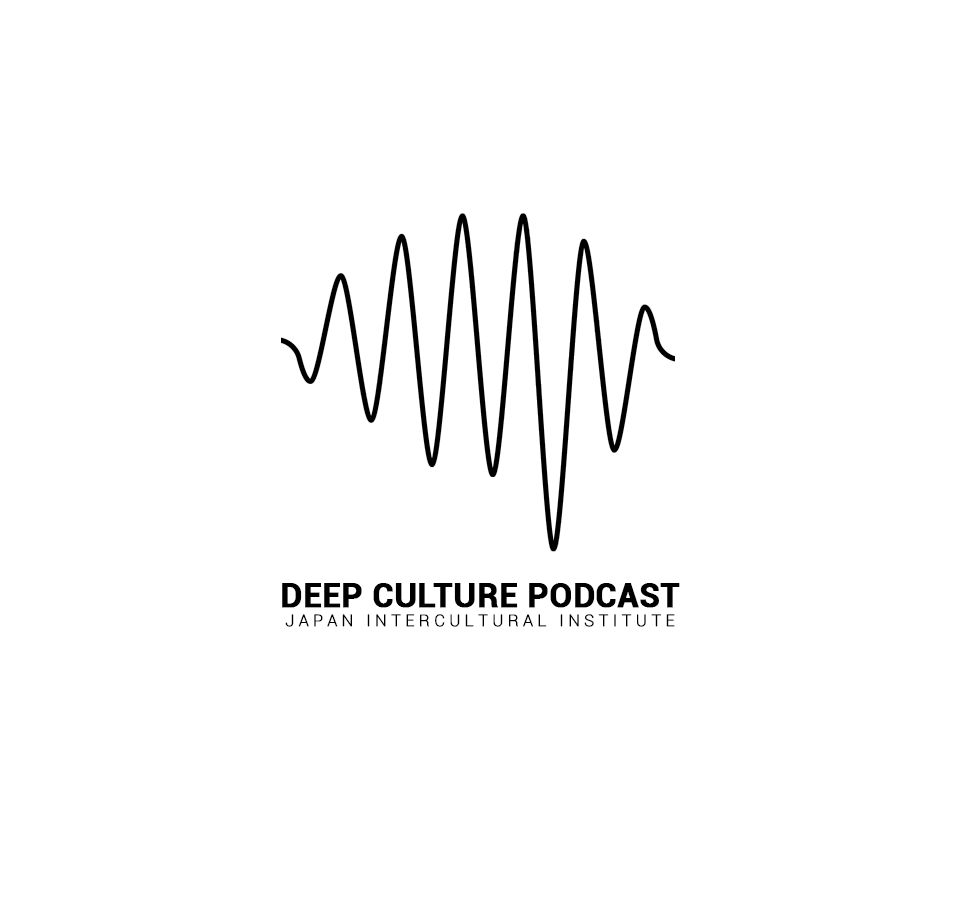 Part 3: There’s more to life than happiness
Deeper Understanding
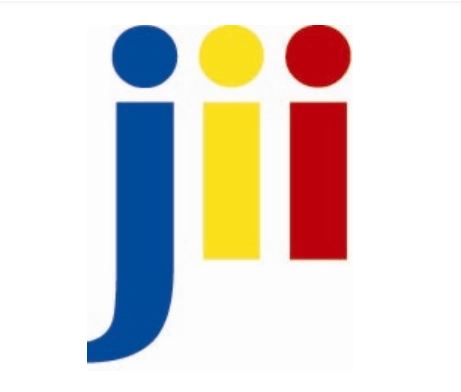 [Speaker Notes: Digging deeper explores part 3 of the podcast, which often deals with the psychology of the theme (an empirical understanding based on brain-mind science). It gives educators the option of going in to greater intellectual depth and detail. This section can make clearer the science behind the main ideas and insights.]
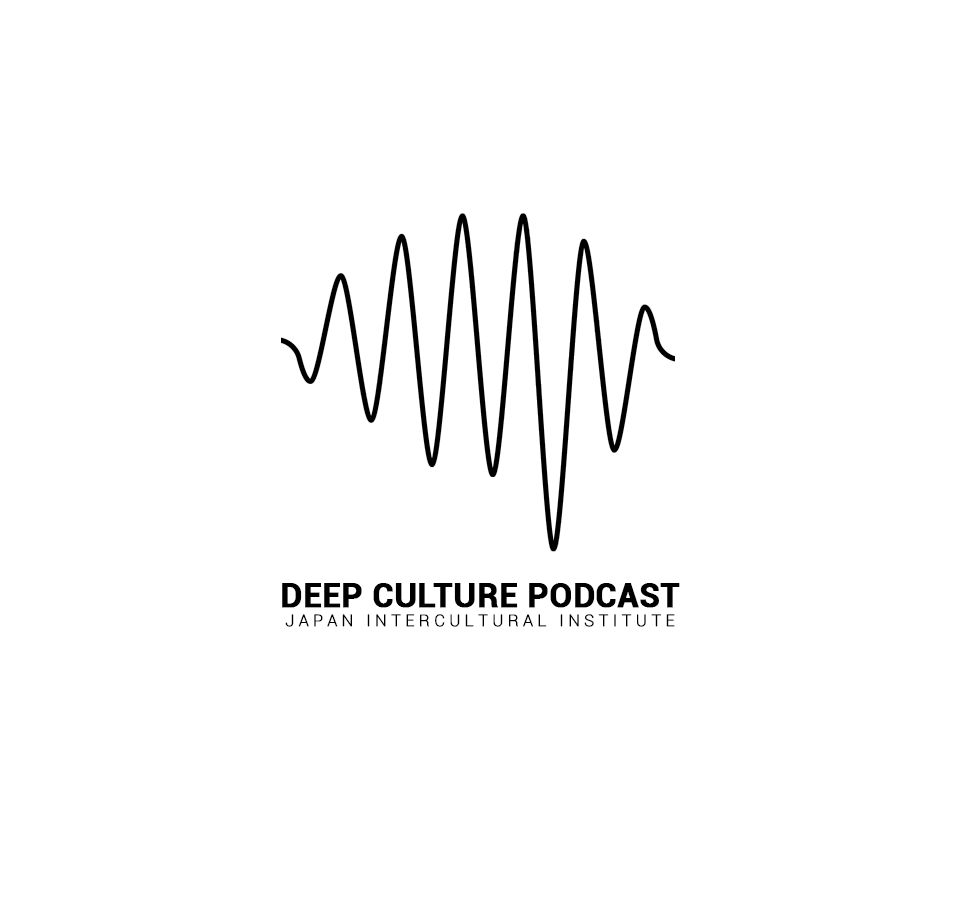 Deeper understanding
Ego depletion: (20.12) Ego depletion is when our conscious problem-solving part of our mind gets overloaded. We lose willpower and easily feel irritated. (20.40) Being in a foreign environment is tiring also because our intuitive mind–our automatic mental autopilot–must adjust to new mental habits.
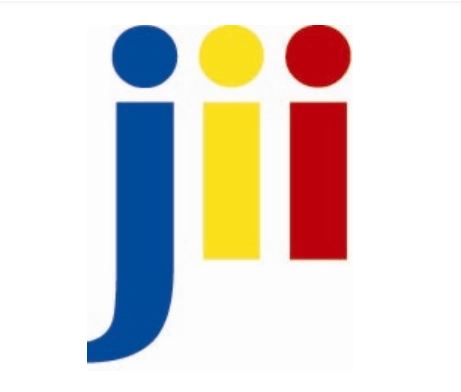 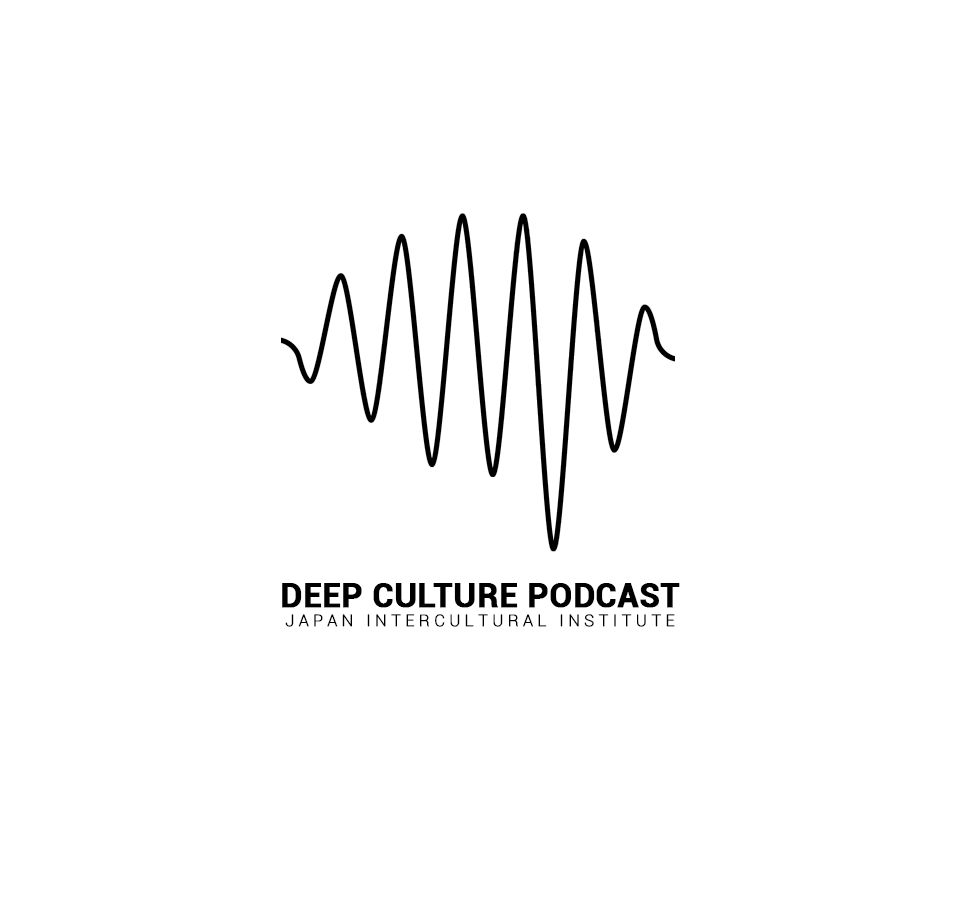 Deeper understanding
Adjustment disorder: 
(21.48) a “stress-related condition caused by a stressful or unexpected event”. (Mayo Clinic)
(22.12) So when a life situation changes, it can create stress, which makes sense . . . such as when we lose our job or move to a different city or have a loved one die. These can bring about really big changes, which can be hard to cope with and can have serious psychological symptoms.
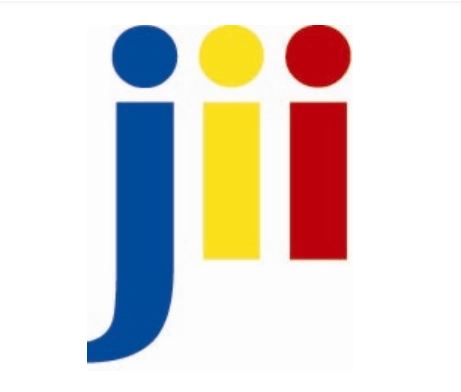 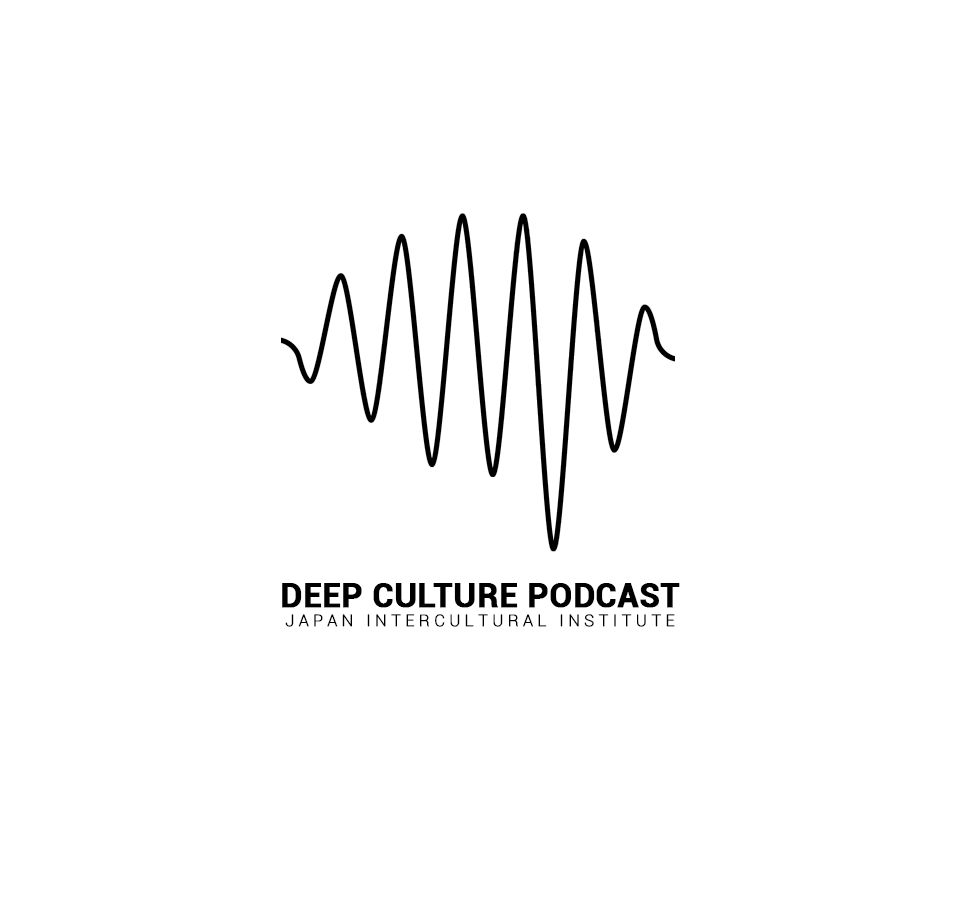 Check your understanding
Which of the following can lead to ego depletion?
Going to a party with long-time friends you enjoy hanging out with
Going to your usual supermarket in your neighbourhood
Going to the supermarket in a foreign country or a new neighbourhood
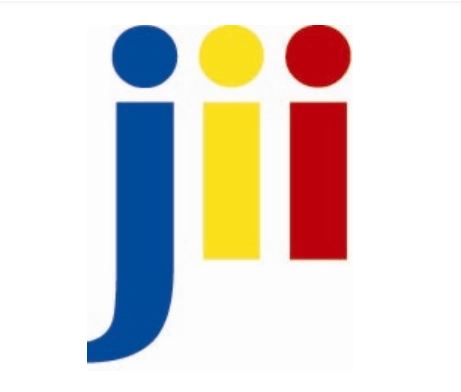 [Speaker Notes: Correct answer: (c) Going to the supermarket in a foreign country or a new neighbourhood]
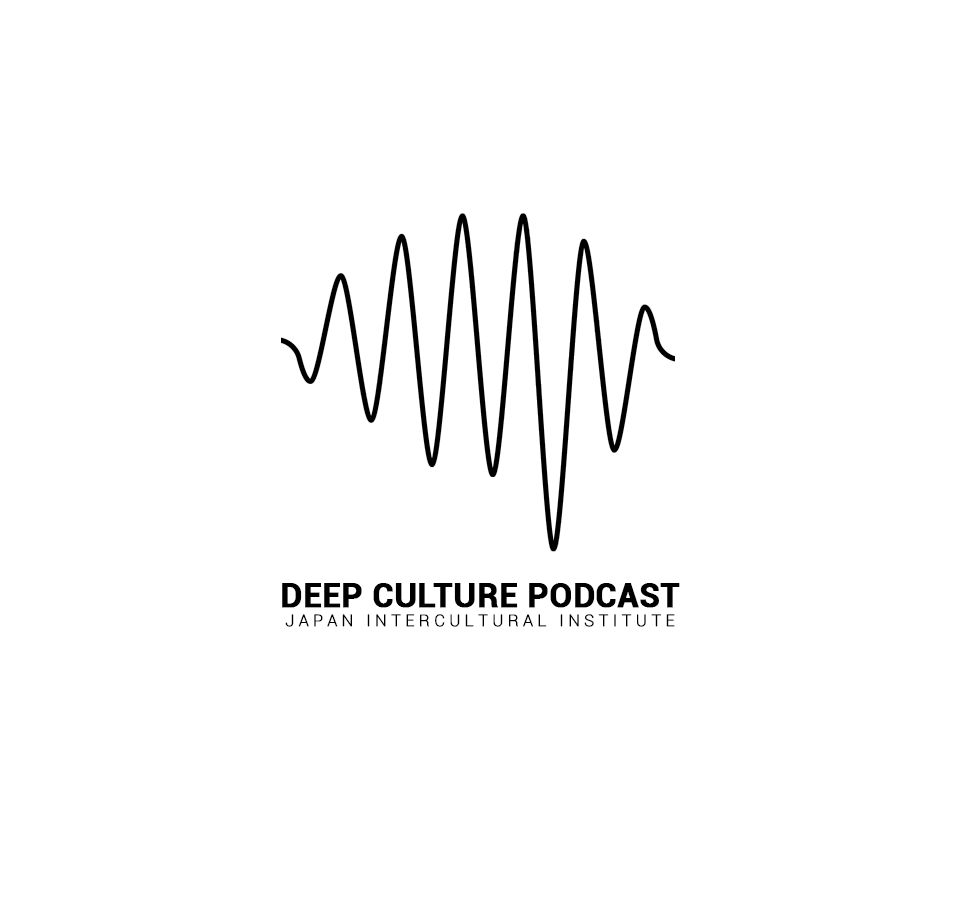 Check your understanding
Which of the following is true about adjustment disorder?
It rarely happens and is not a serious condition 
It happens when we are stressed by changes to our environment
Once it happens we can no longer have a good experience.
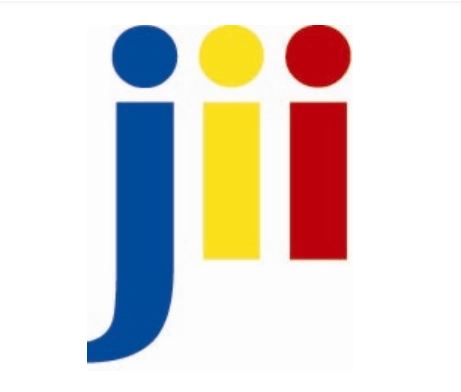 [Speaker Notes: Correct answer: (b): It happens when we are stressed by changes to our environment]
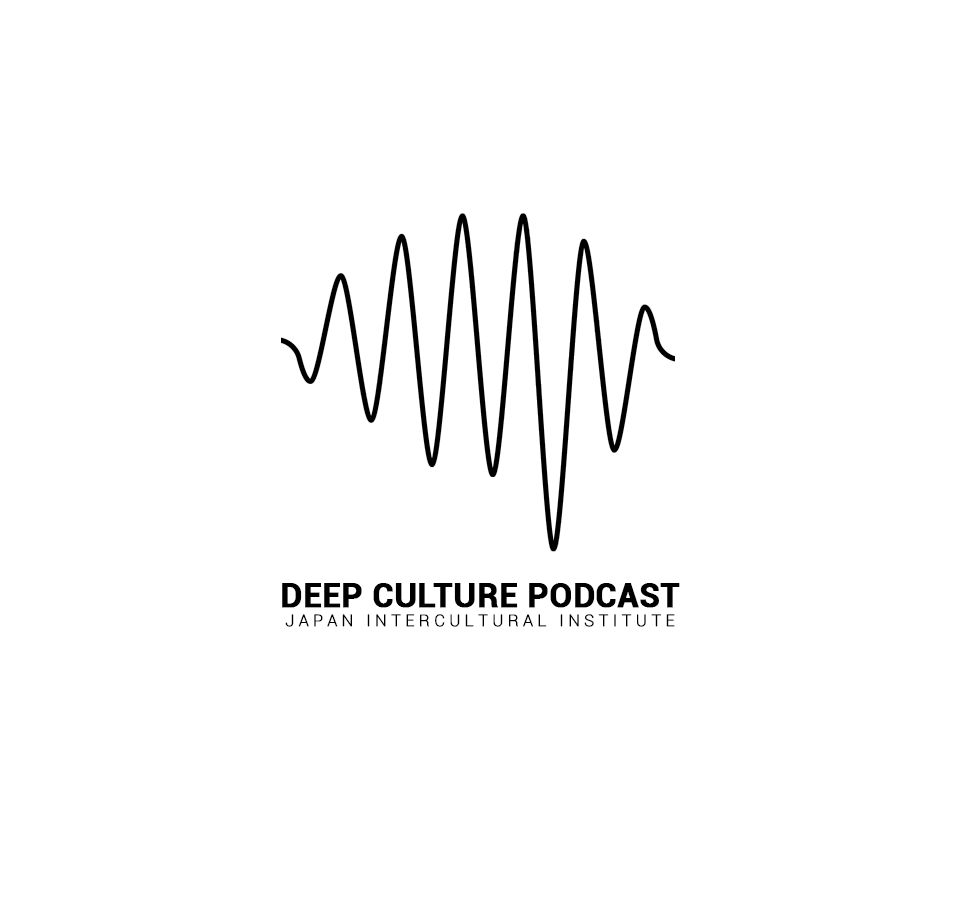 Digging Deeper
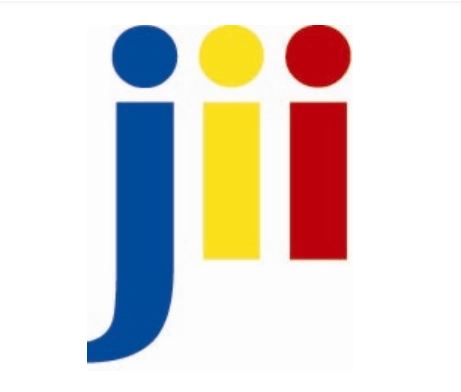 [Speaker Notes: This section encourages learners to reflect and share their experiences. This can include exploring the implications of the theme.]
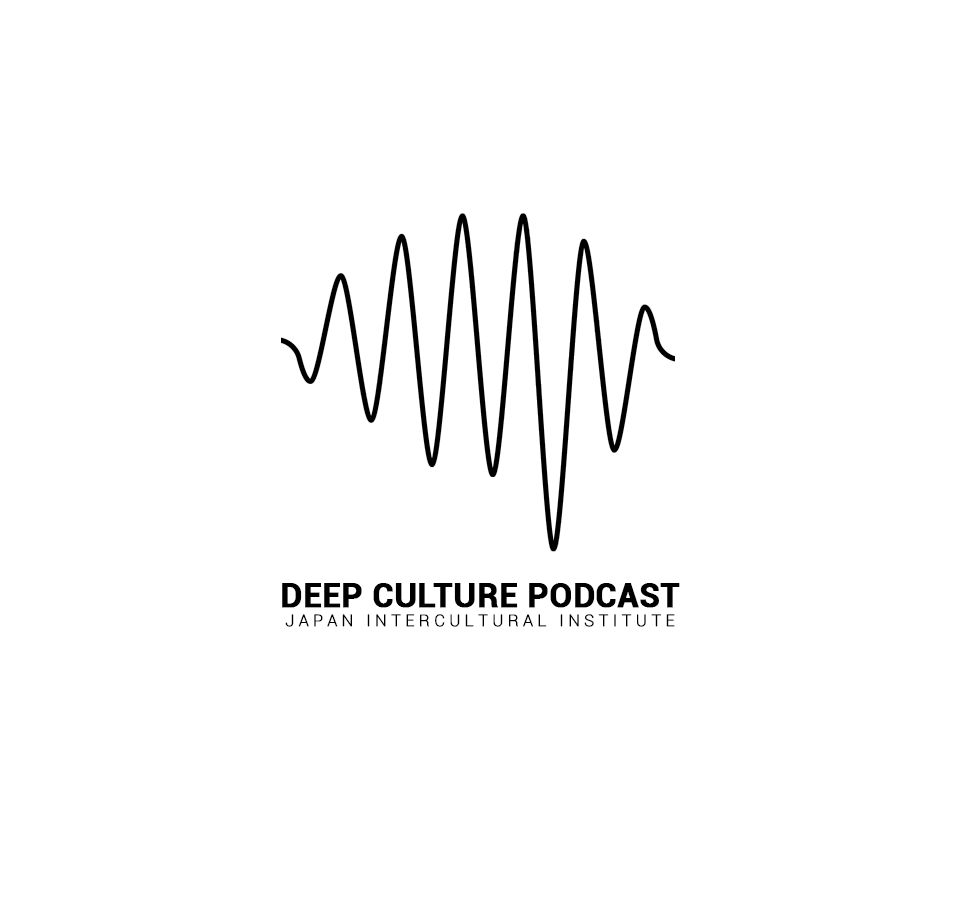 Digging deeper:
(07.17)
“He or she is like a ‘fish out  of water’, no matter how broadminded or full of good will, you may feel like a series of props have been knocked from under you.” 

What is the feeling of being “a fish out of water”?
Why is having an open mind or good will not enough in a foreign environment? 
Share examples of when you felt stress or overloaded in a new or foreign environment in spite of having good intention or an open mind.
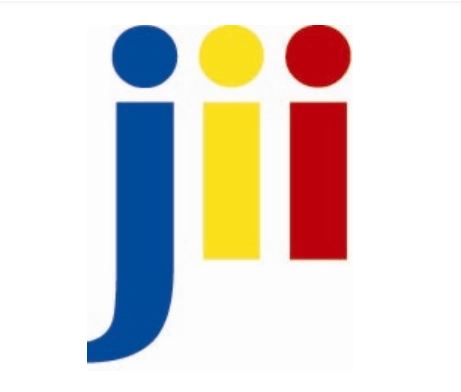 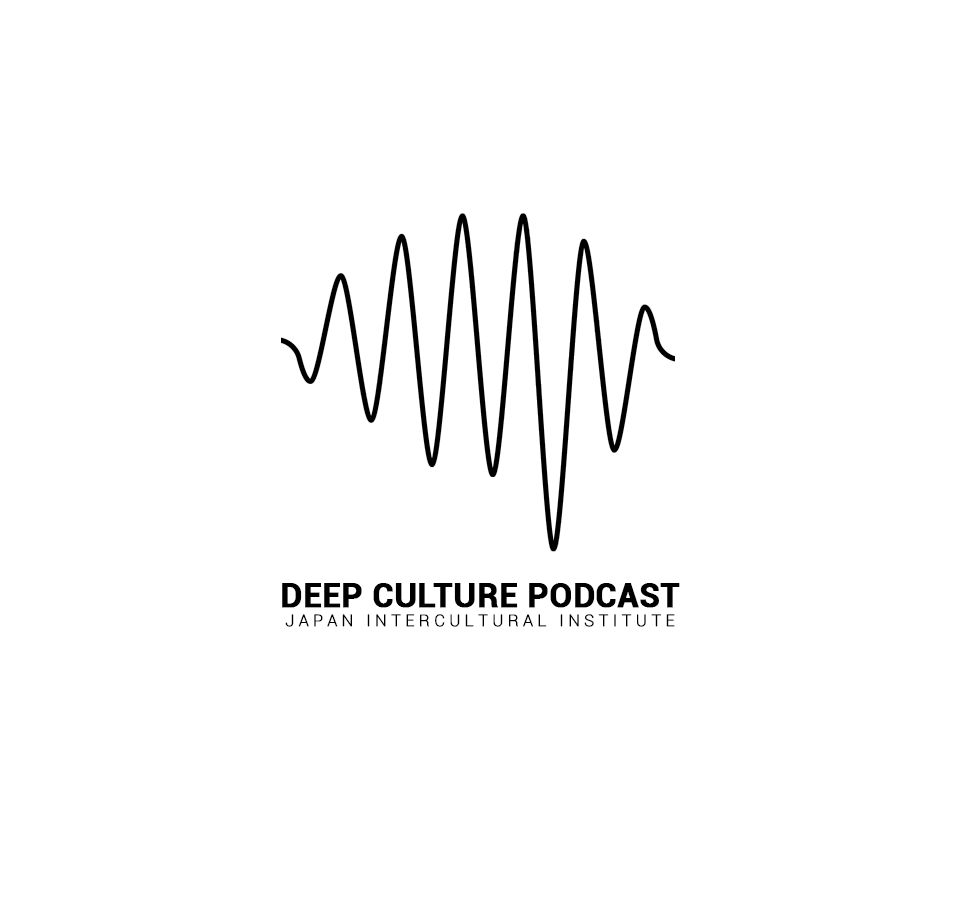 Digging deeper:
(27.25)
“If you go abroad thinking you're going to have a fun and exciting time all the time, you can be really disappointed. But if you start with the assumption that you're going on an exploration that might challenge you . . . and what you're looking for is a meaningful experience . . . you are much more able to turn challenges into growth.” 
What is the difference between “having fun” and “exploring” when you are in a new or foreign environment? 
How can they lead to difference experiences or outcomes?
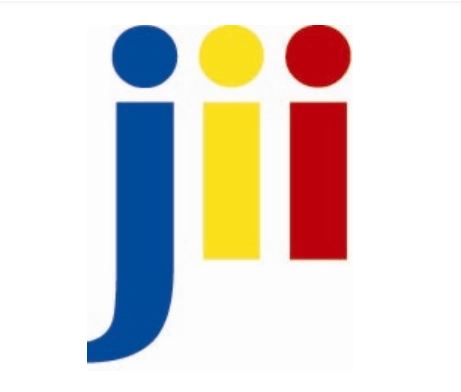 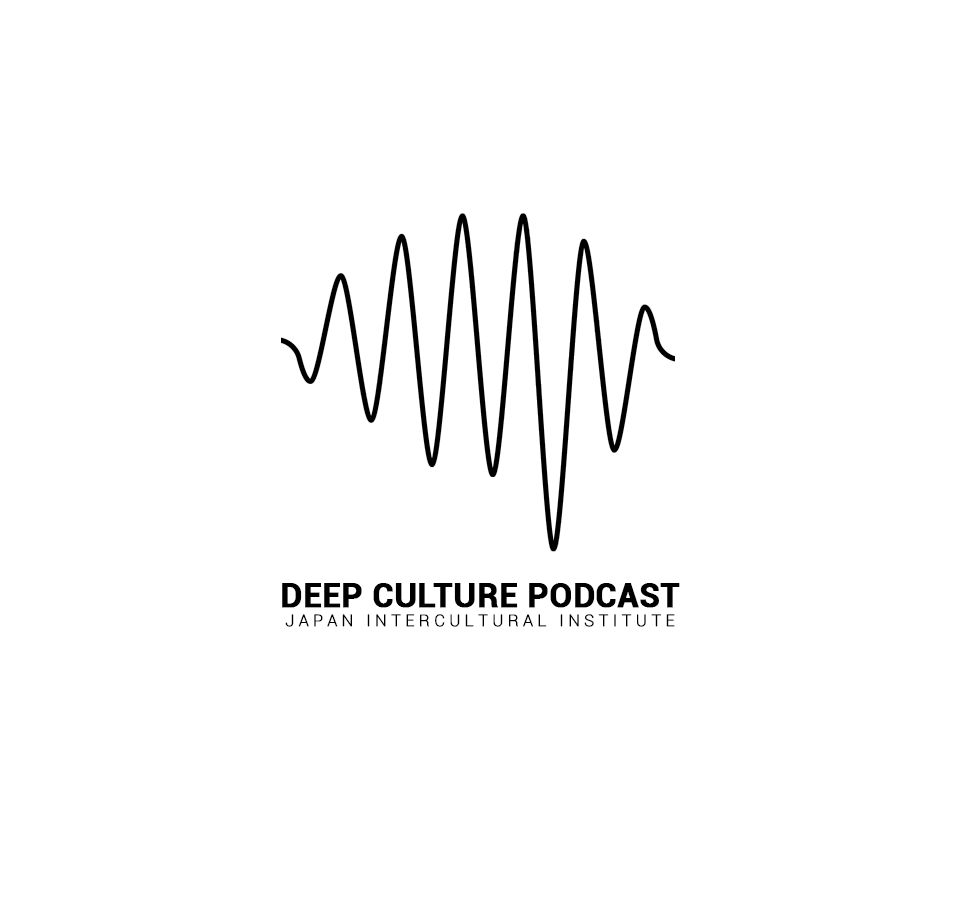 Digging deeper:
(24.14)
“If it's hard for a study abroad student to get used to Paris, imagine what it's like to escape from a war zone, perhaps losing one's home and loved ones, and then finding yourself in a new country, having to adapt to life there.” 

How are the situations of a study abroad student and a migrant from a war zone different? 
How could their reactions to a new or foreign environment be different?
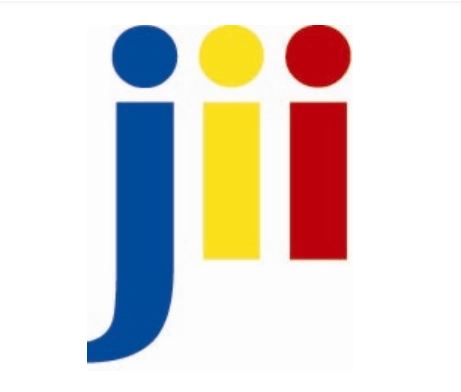 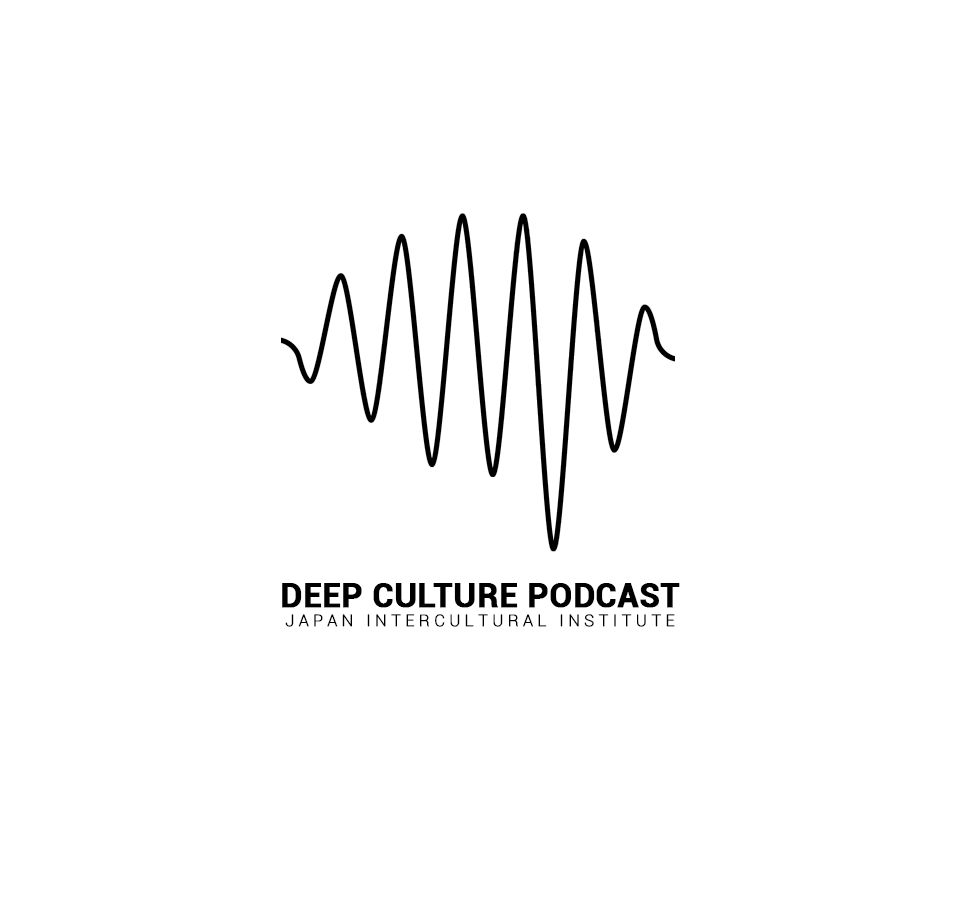 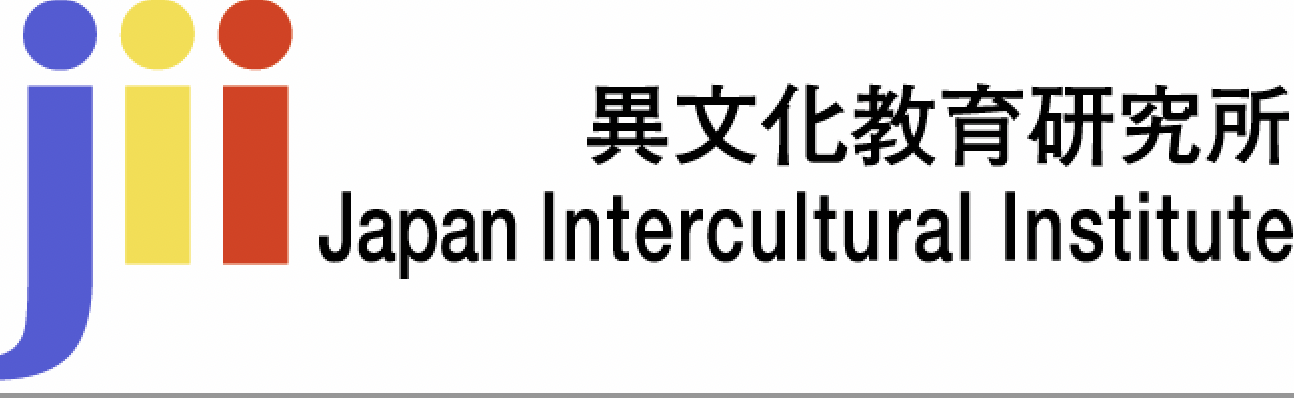 Deep Culture Podcast 
Episode 18 – Culture Shock
Open source teaching materials to be used with the Deep Culture podcast